H16N Analyses and Diagnoses
H16N vs H16C
H16C: Baseline experiment for FY2016 HWRF
H16N: H16C with RTOFS initialization for POM
Temp and Salinity fields from RTOFS
Phase 1 spin-up only
Ocean domain moved 10 degrees westward
One-way coupling to WW3
2
H16N EPAC
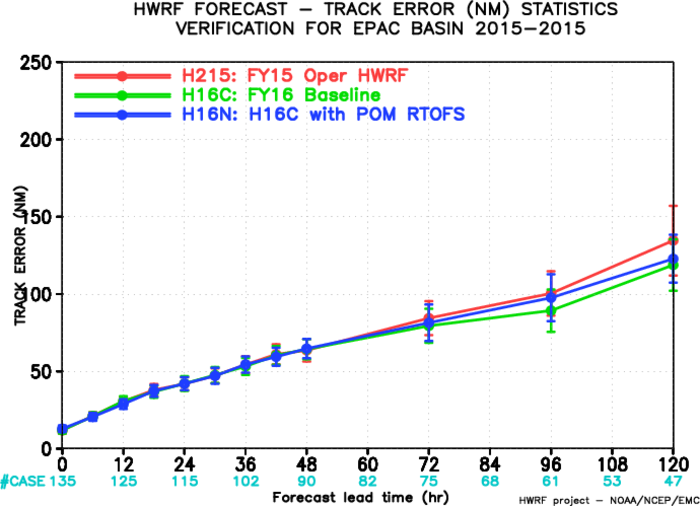 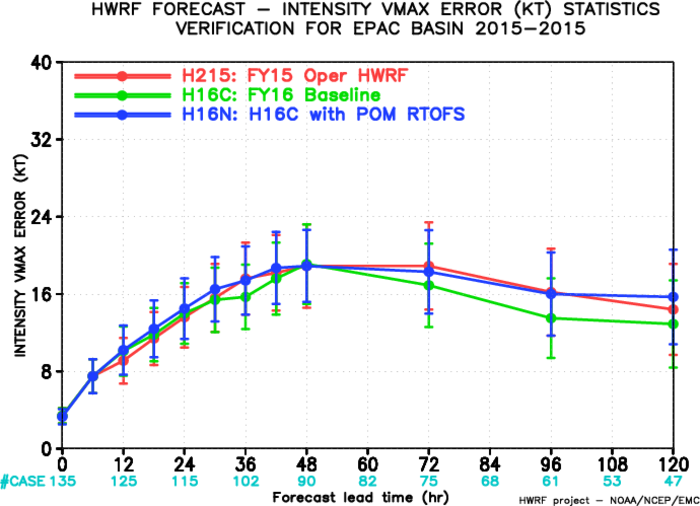 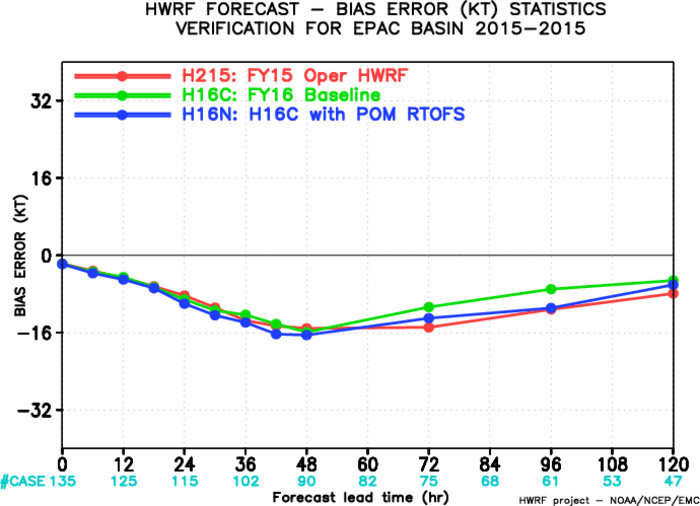 3
Dolores (05E2015)
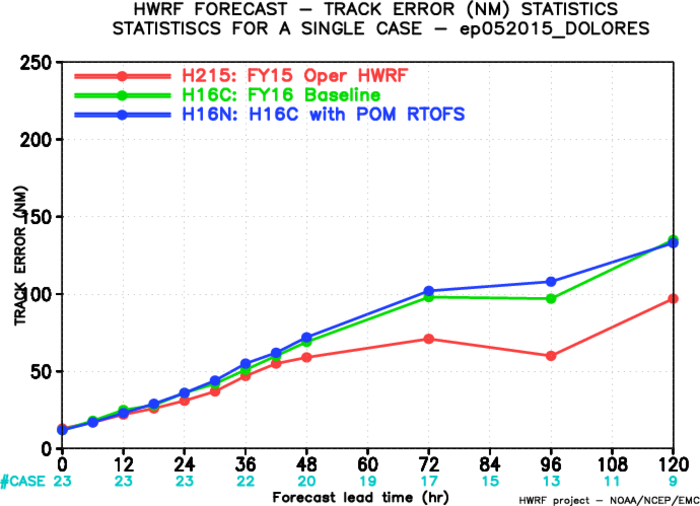 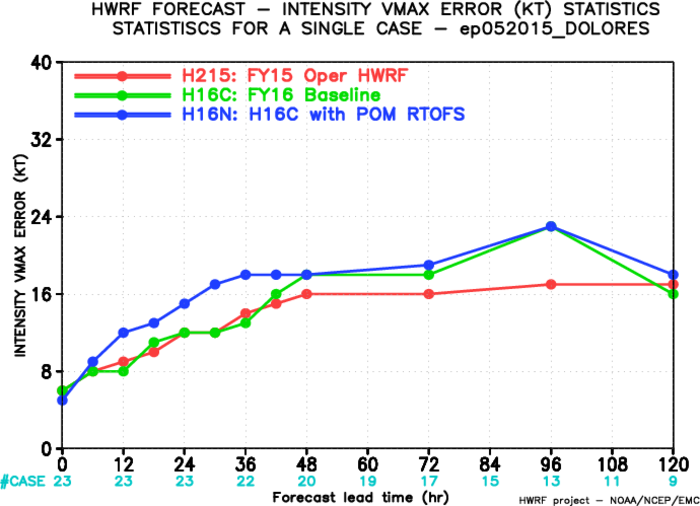 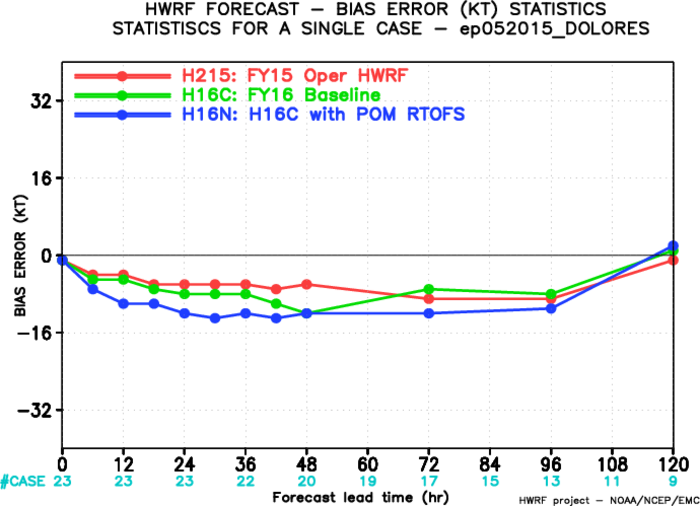 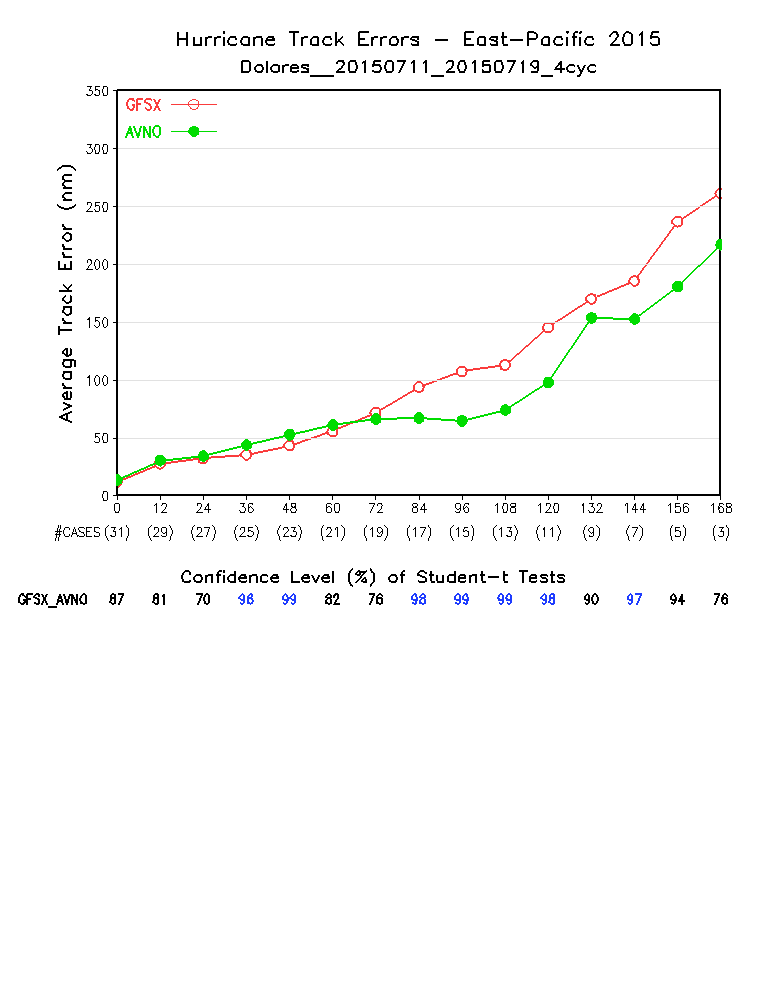 4
Track and Intensity (Dolores 05E2015)2015071200Z
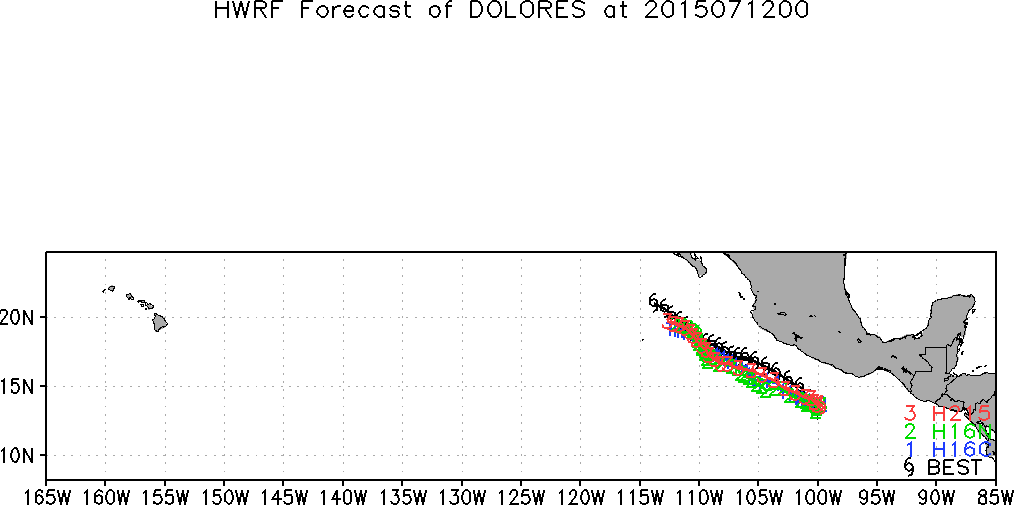 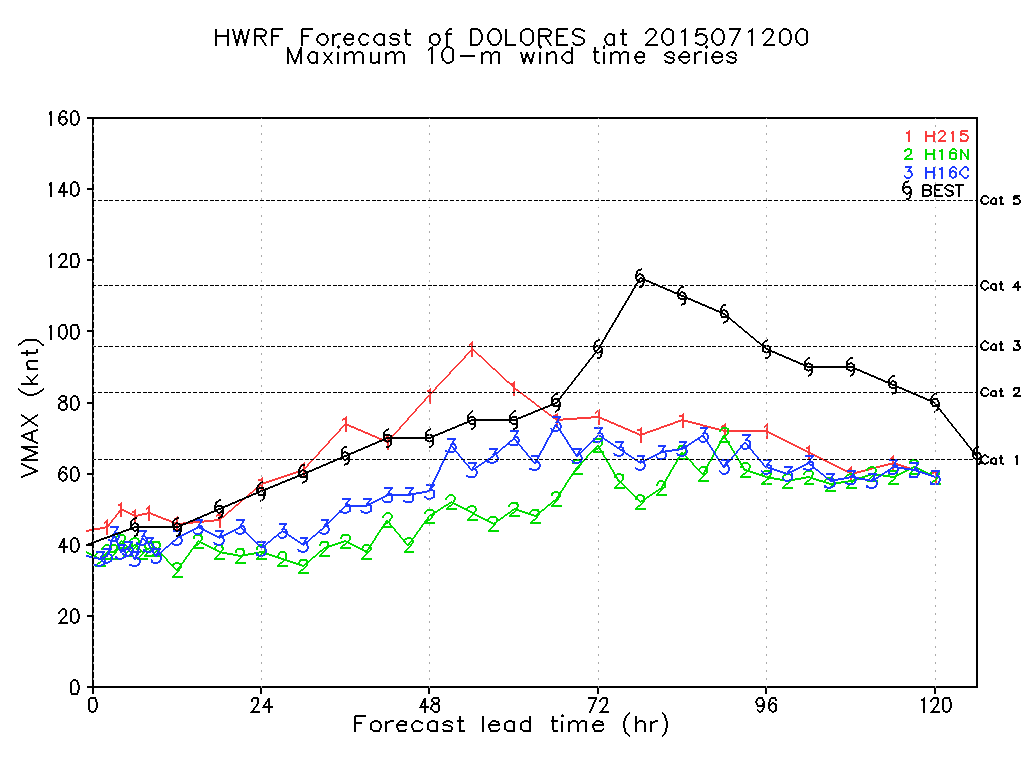 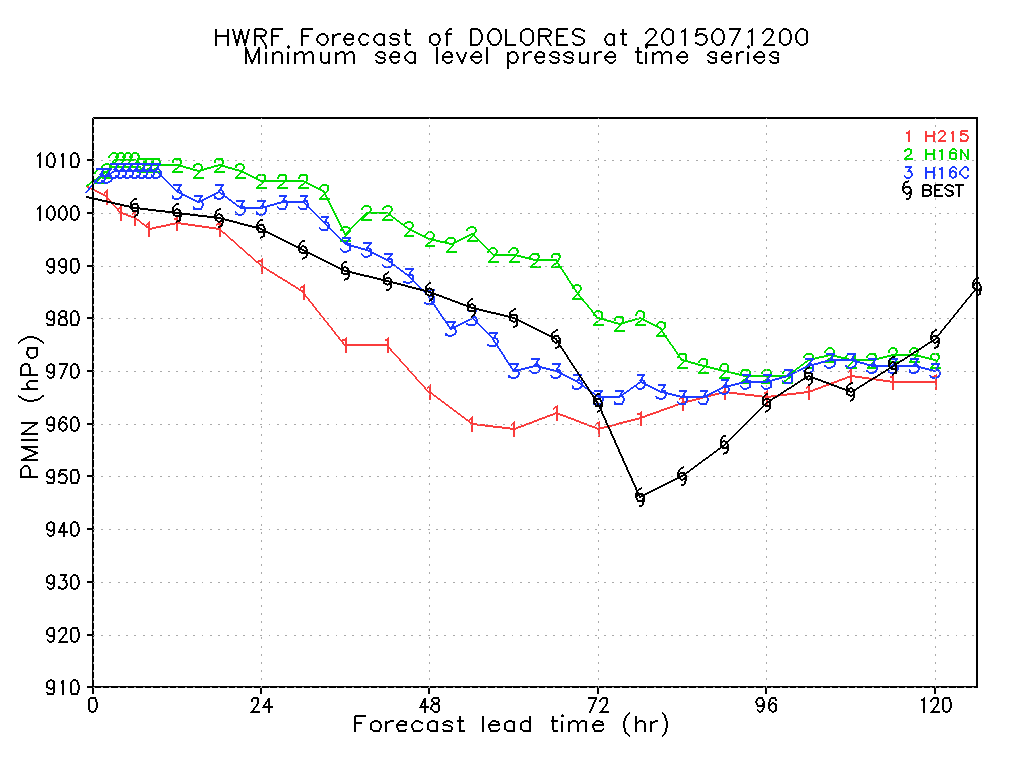 5
RTOFS and H16N SST2015071200Z
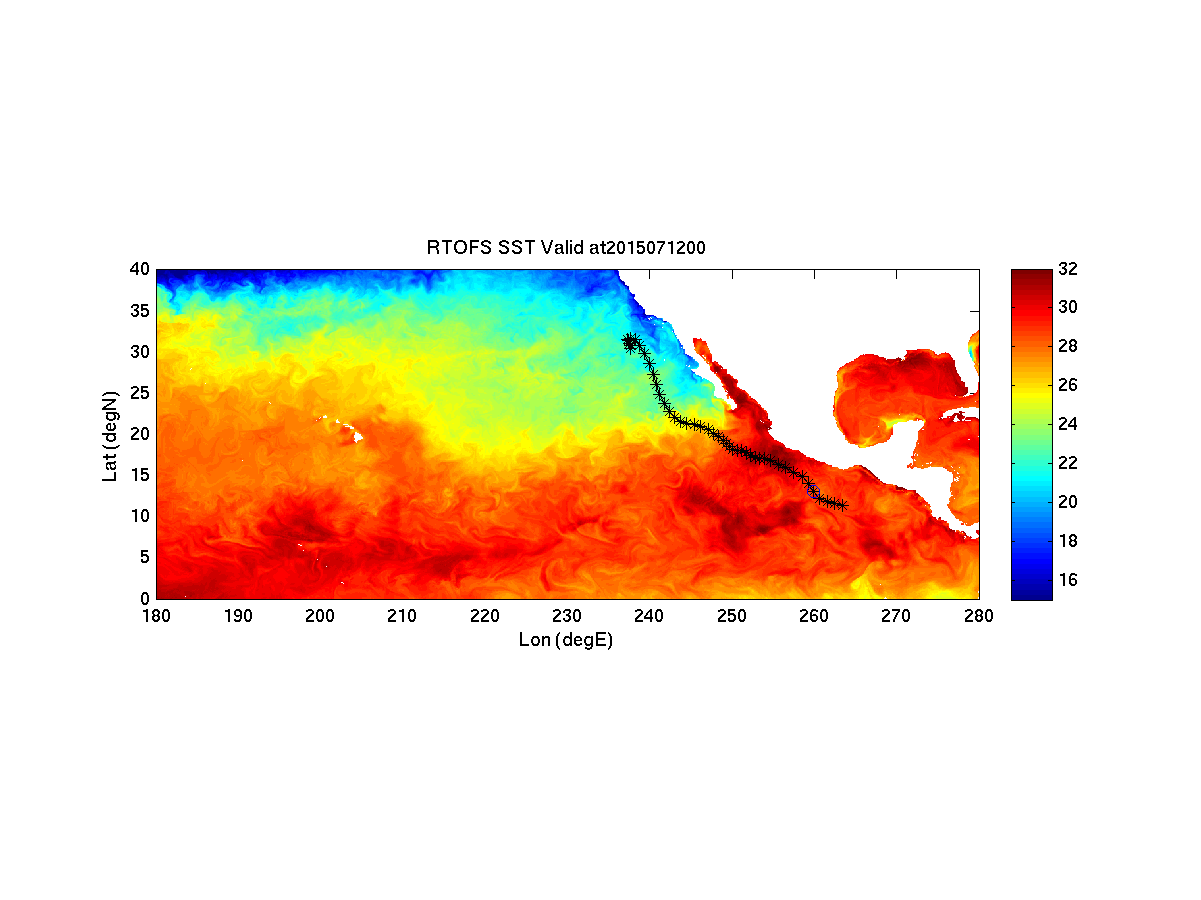 At RTOFS first model level, ~0.5m depth
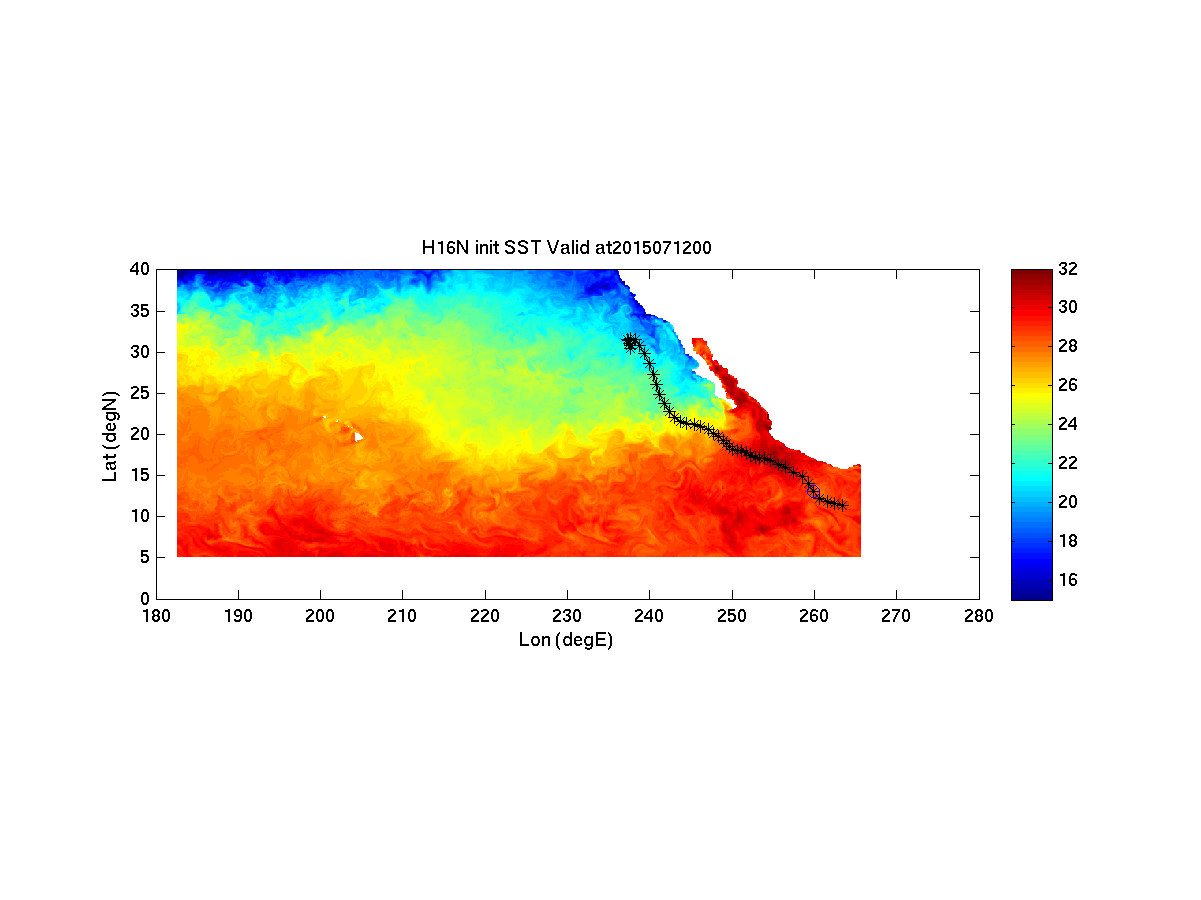 At POM first half-sigma model level, varying from ~0.1 to ~5 m depth
6
GFS and H16C SST2015071200Z
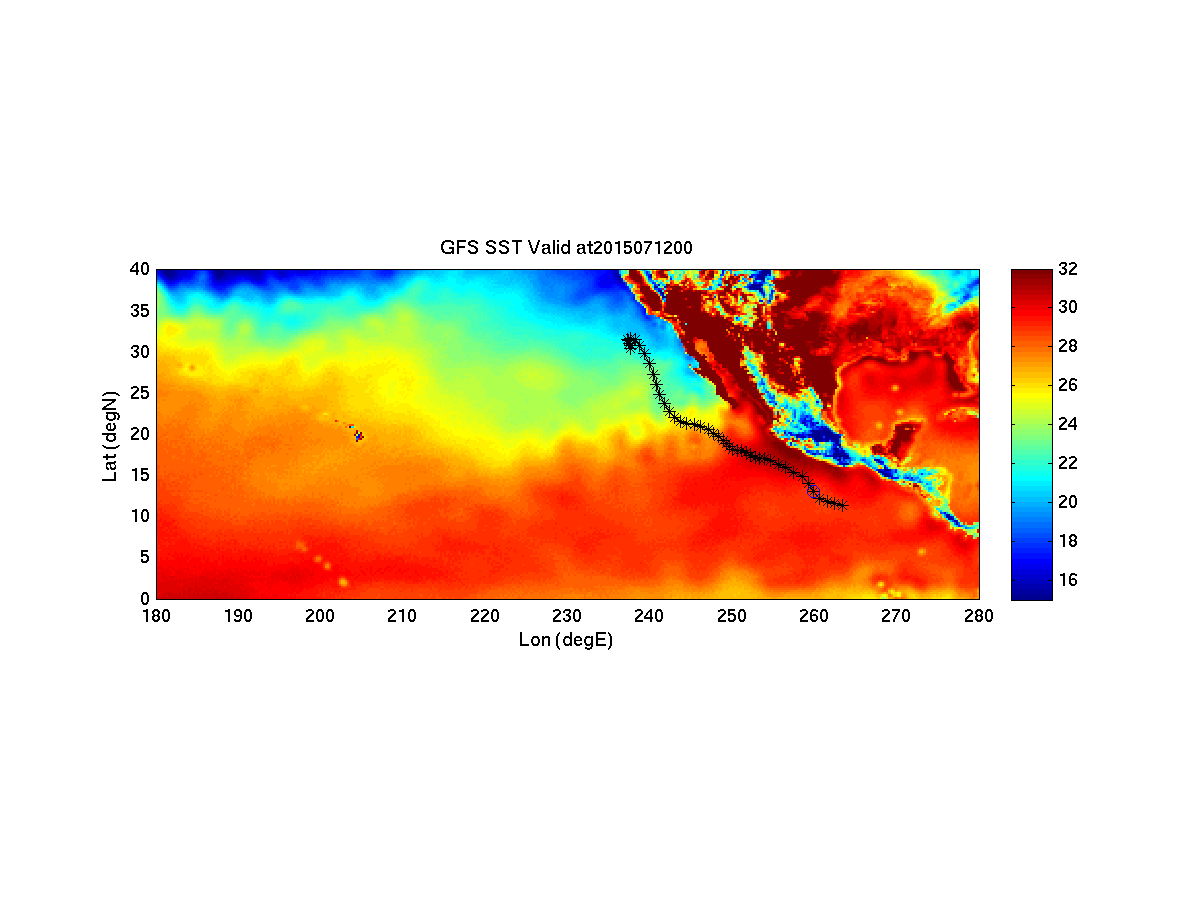 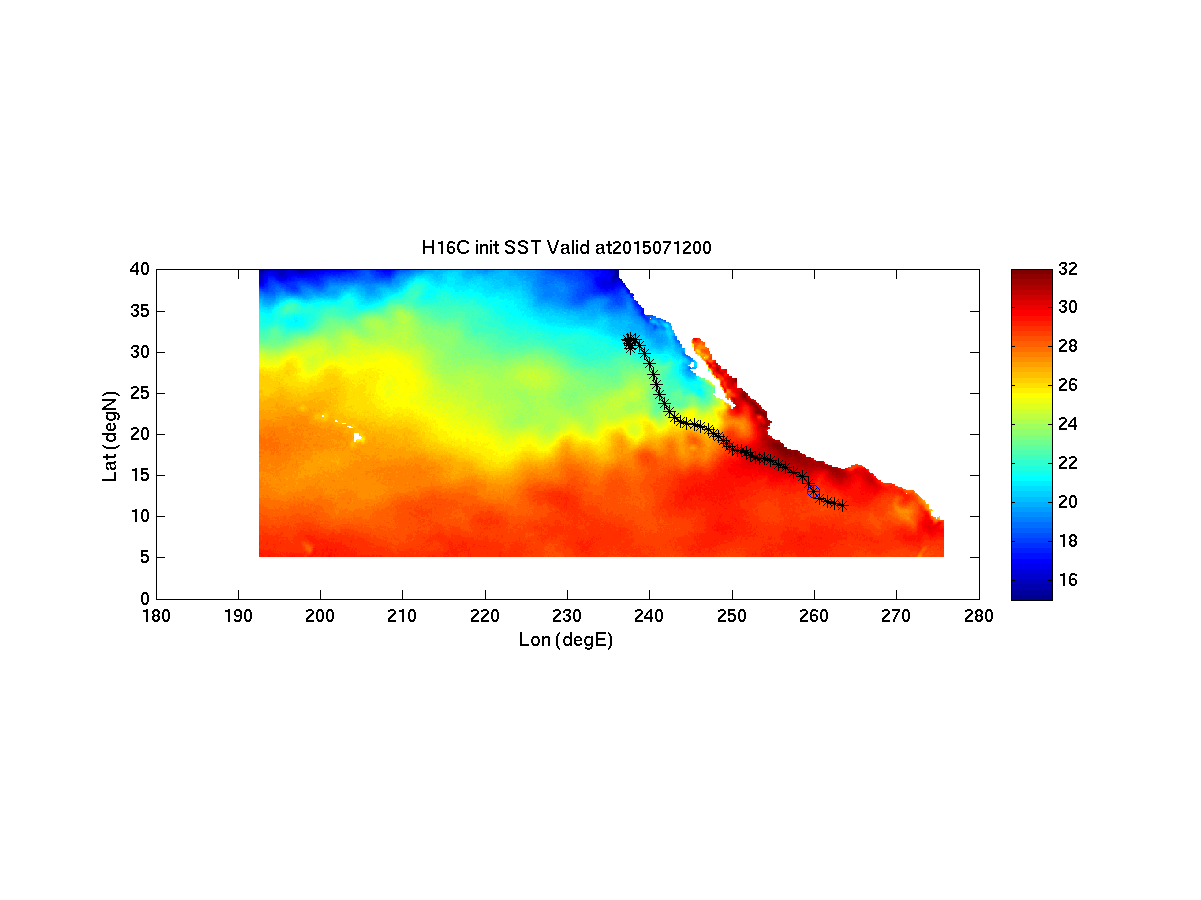 At POM first half-sigma model level, varying from ~0.1 to ~5 m depth
7
SST Difference2015071200Z
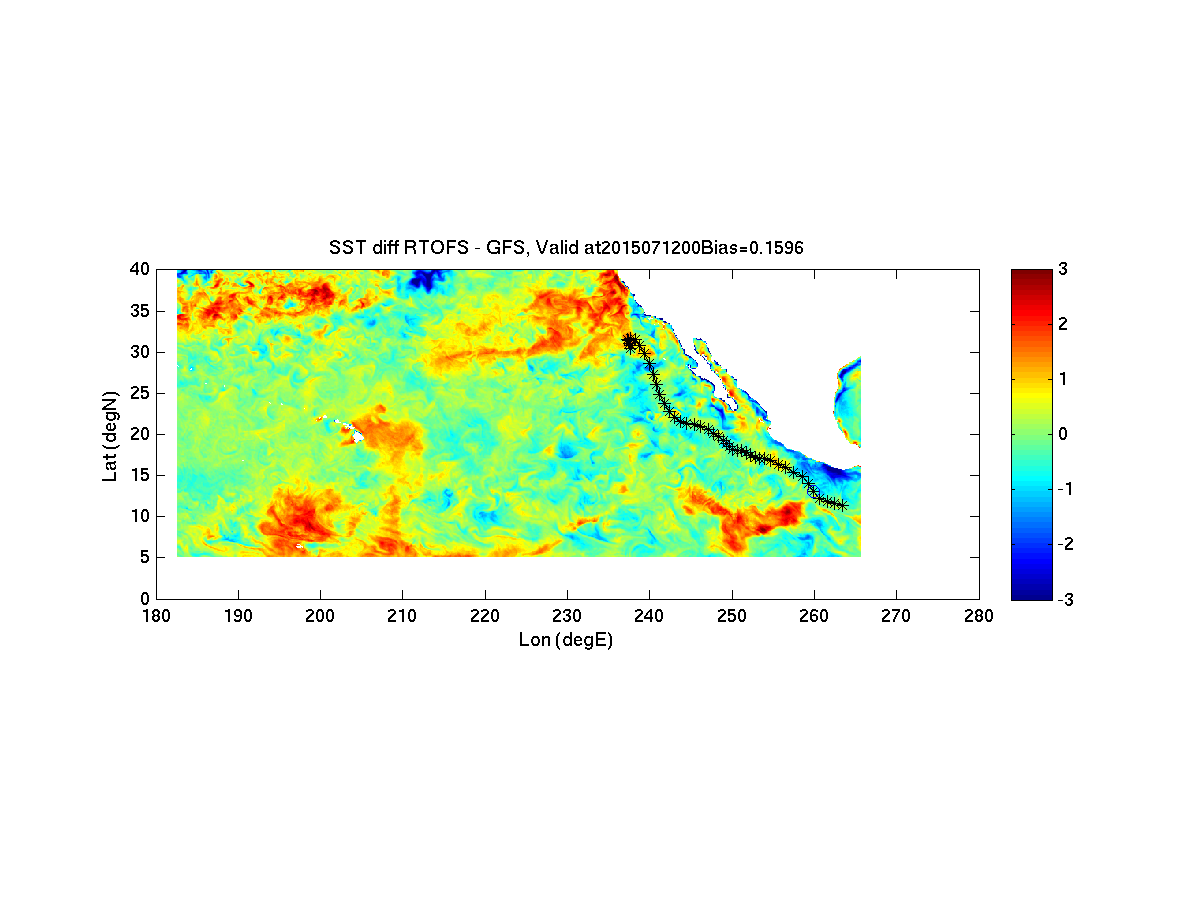 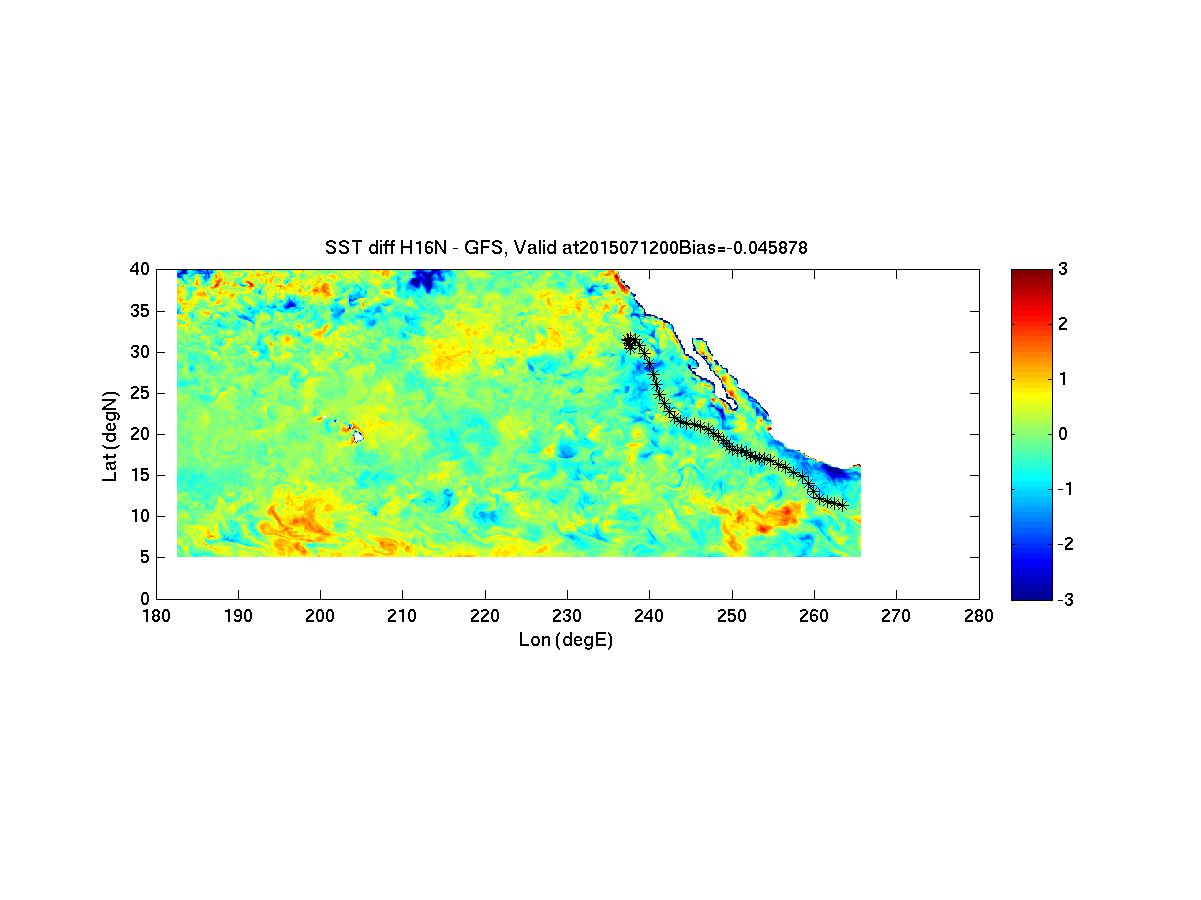 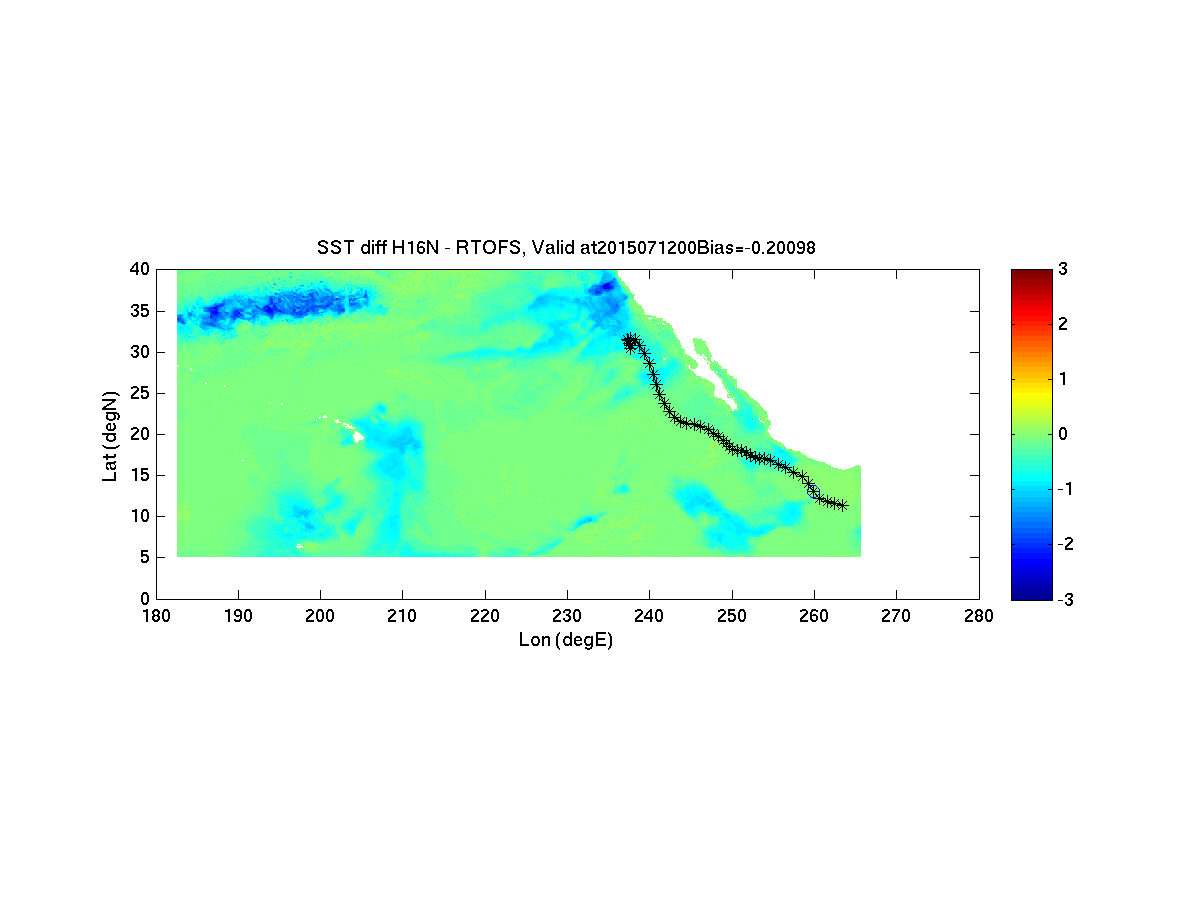 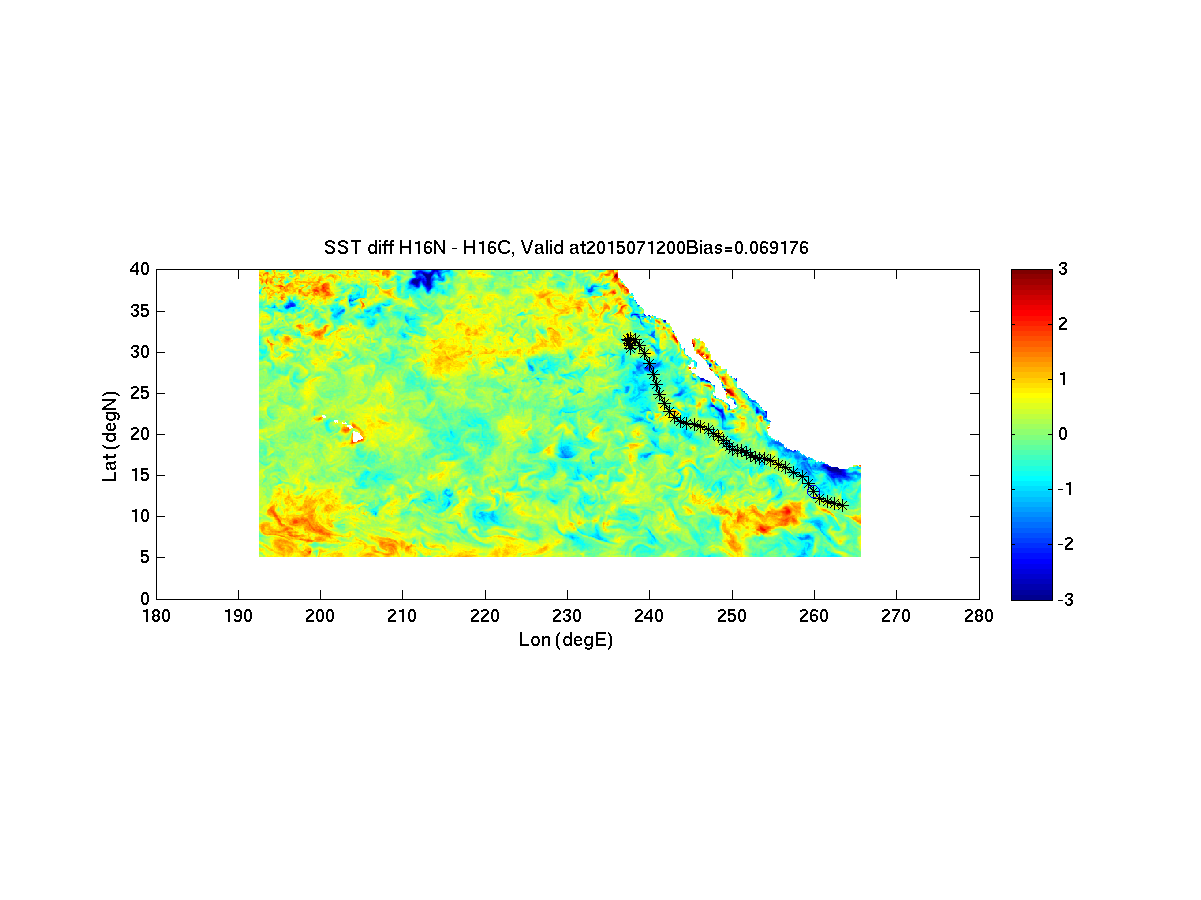 Why H16N SST < RTOFS SST?
8
Difference at the first model levels
SST difference at z = 0
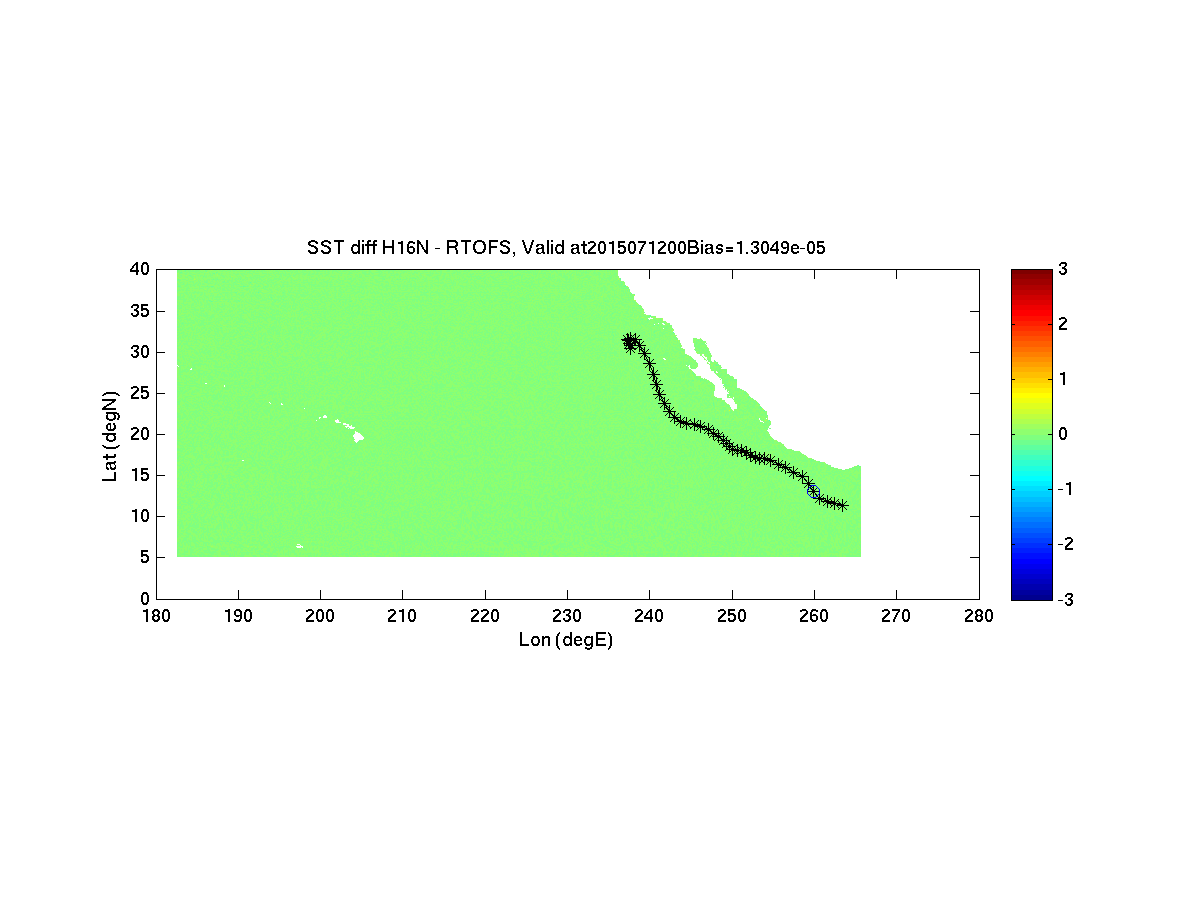 9
Track and Intensity (Dolores 05E2015)2015071212Z
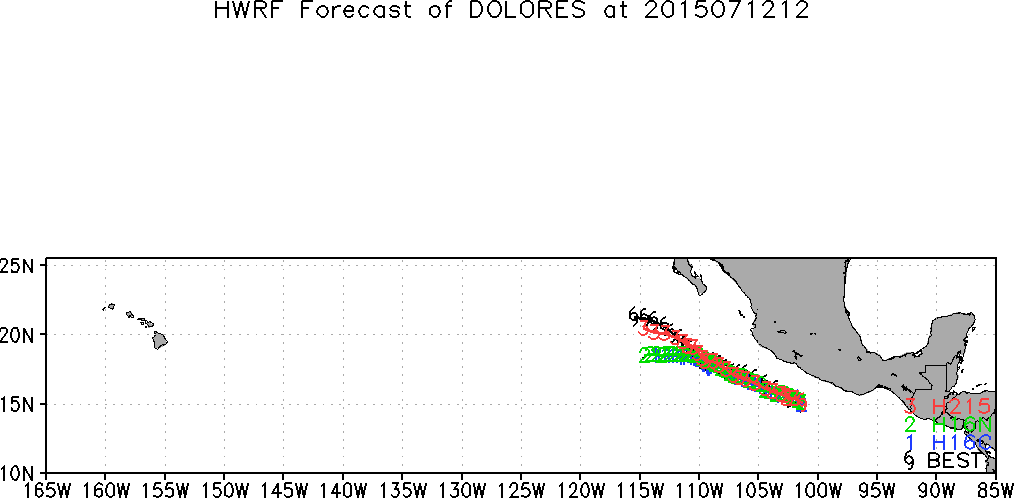 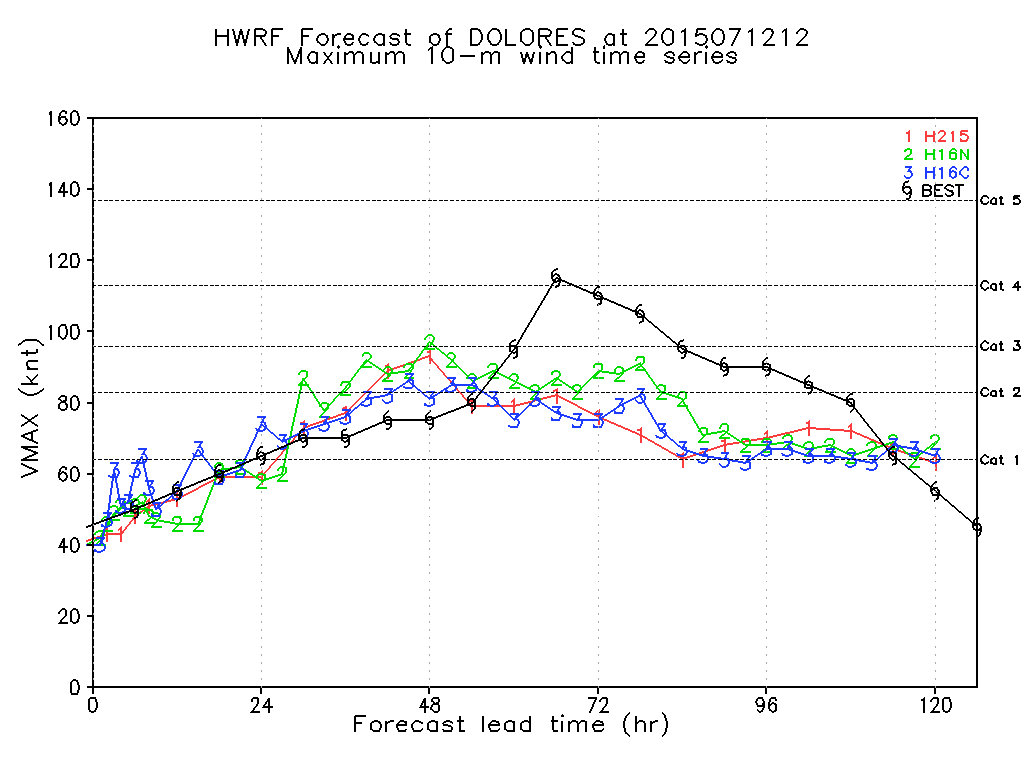 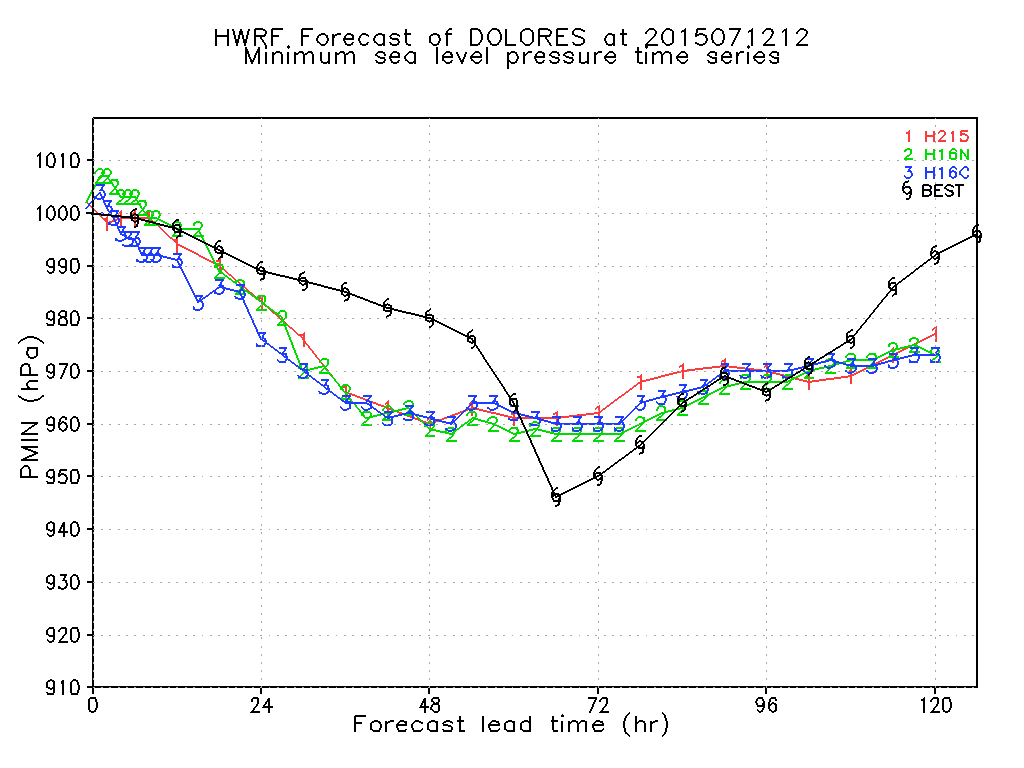 10
RTOFS and H16N SST2015071212Z
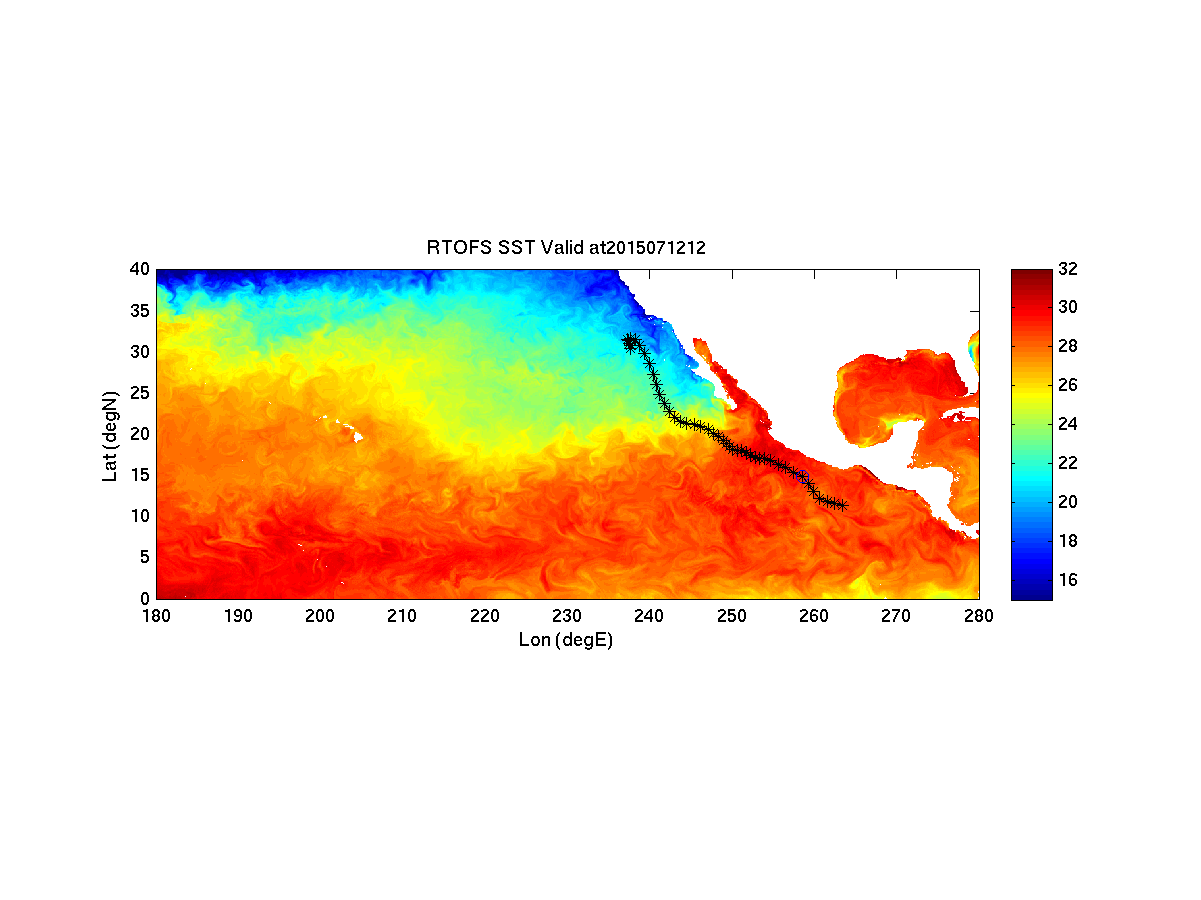 At RTOFS first model level, ~0.5m depth
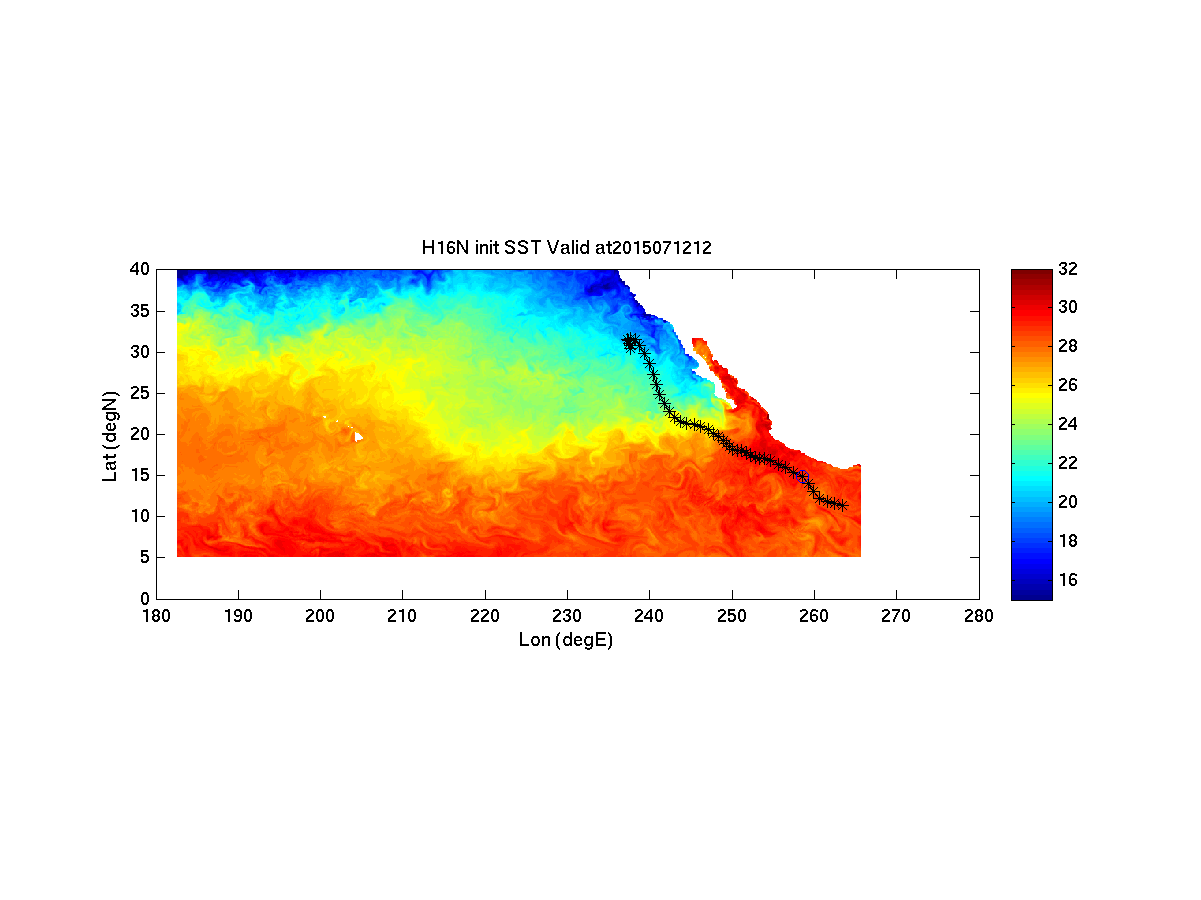 At POM first half-sigma model level, varying from ~0.1 to ~5 m depth
11
GFS and H16C SST2015071212Z
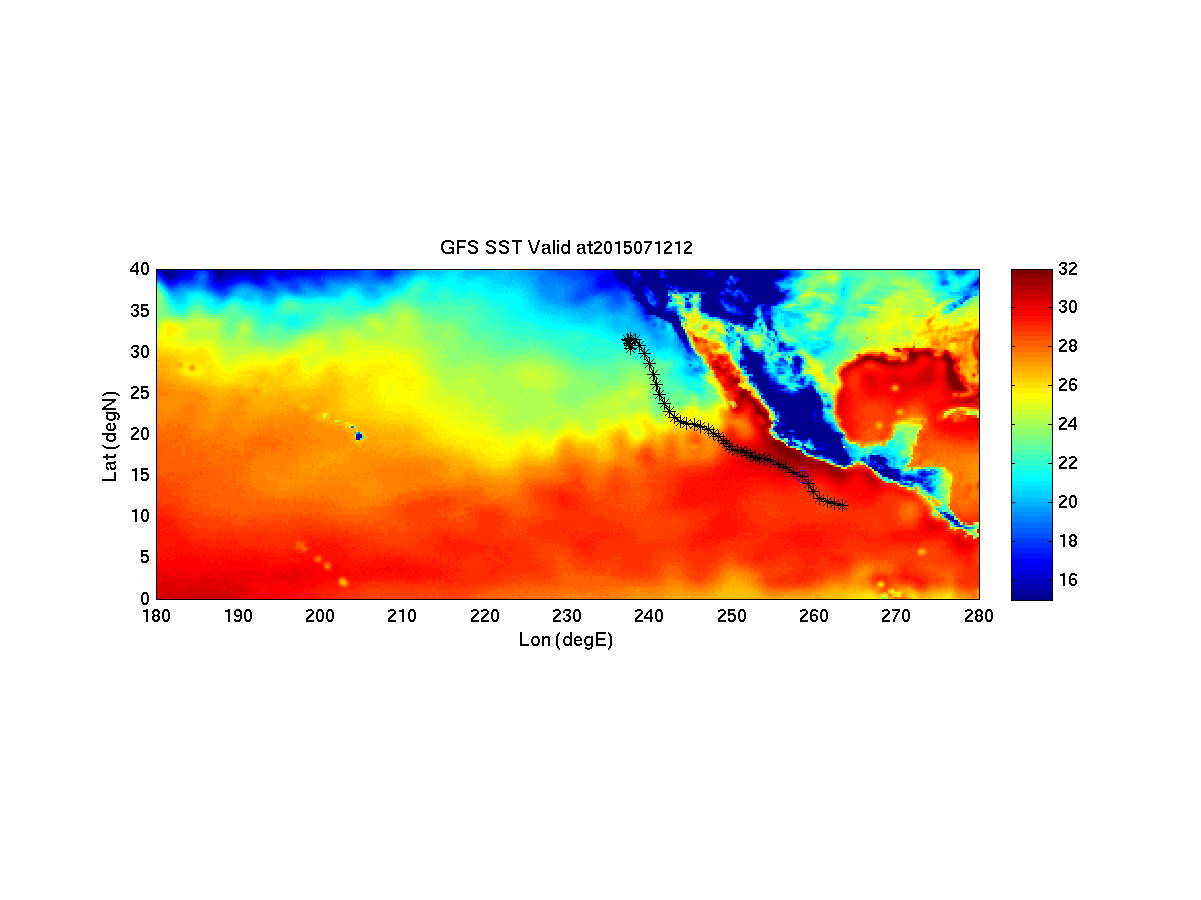 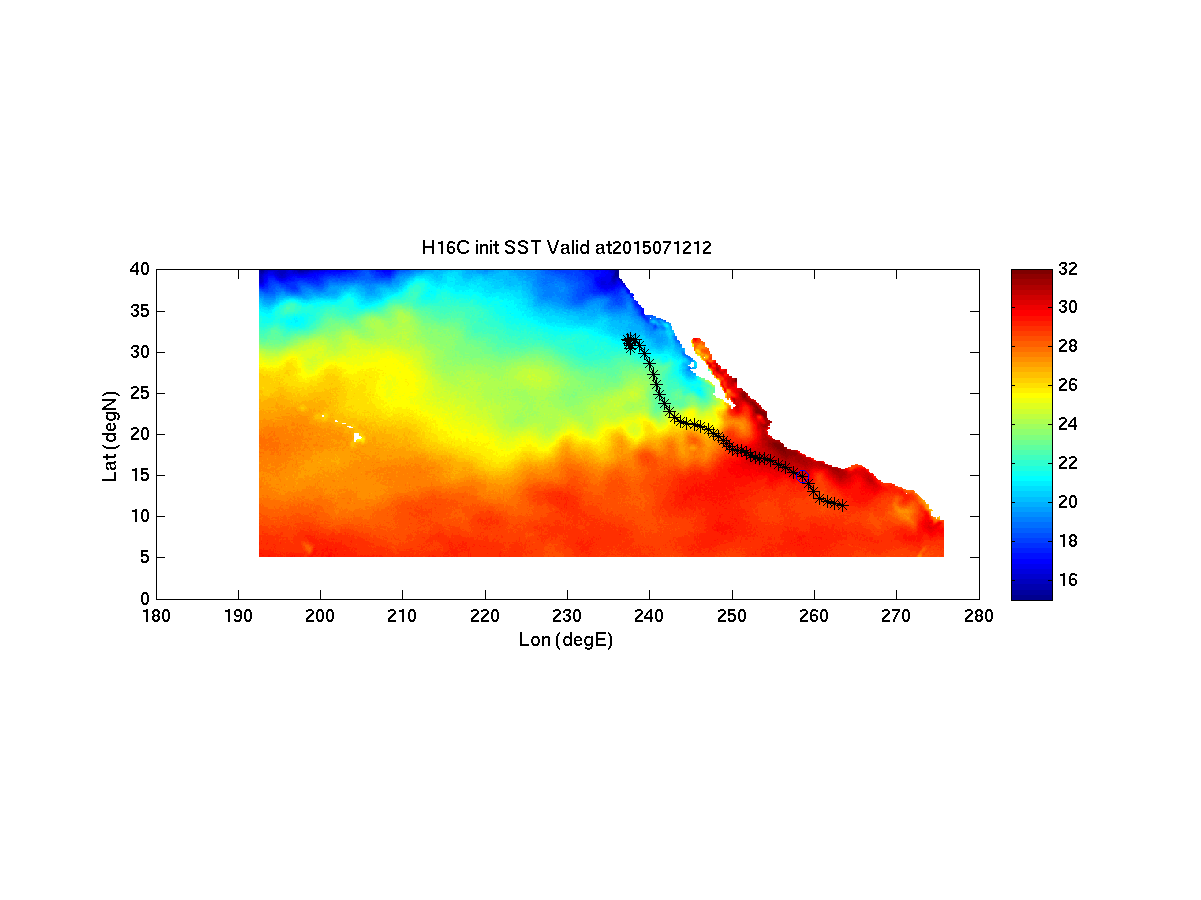 At POM first half-sigma model level, varying from ~0.1 to ~5 m depth
12
SST Difference2015071212Z
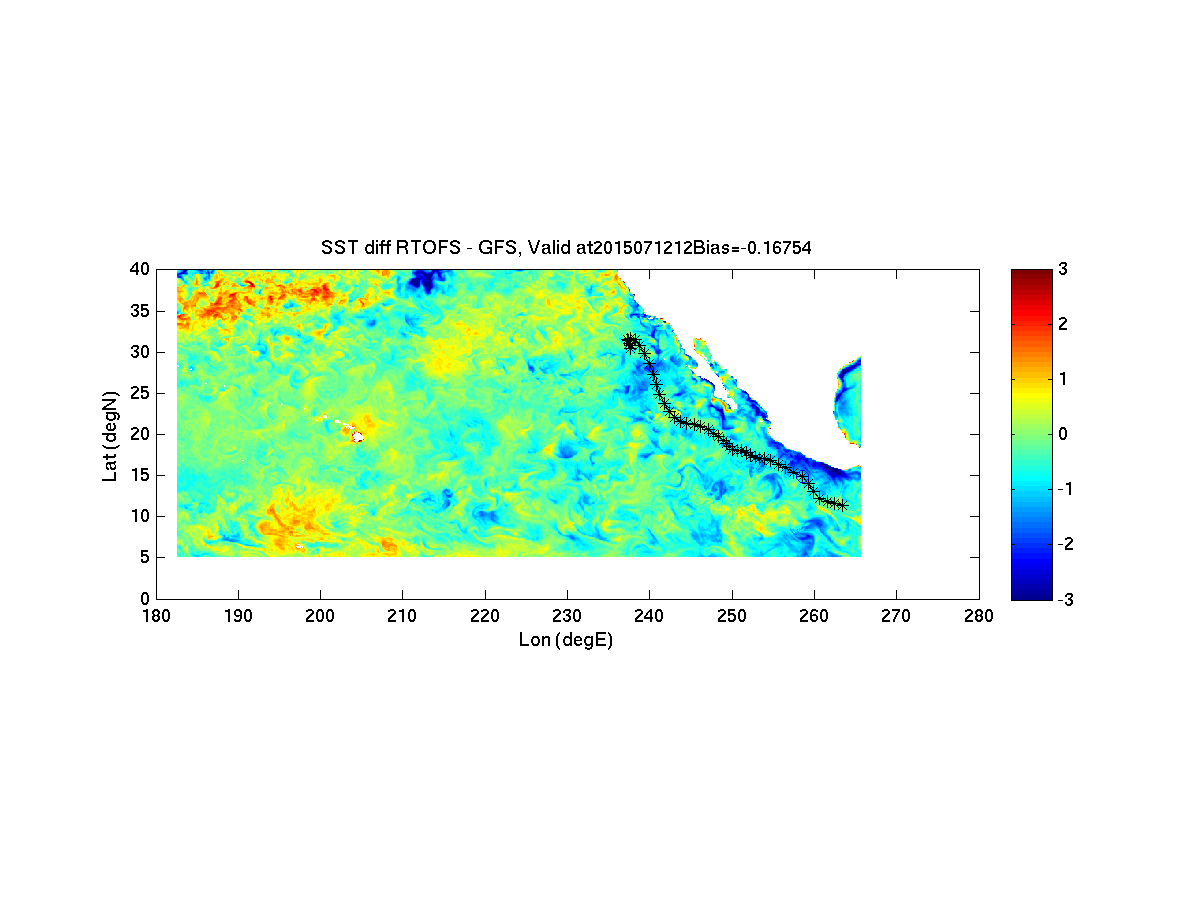 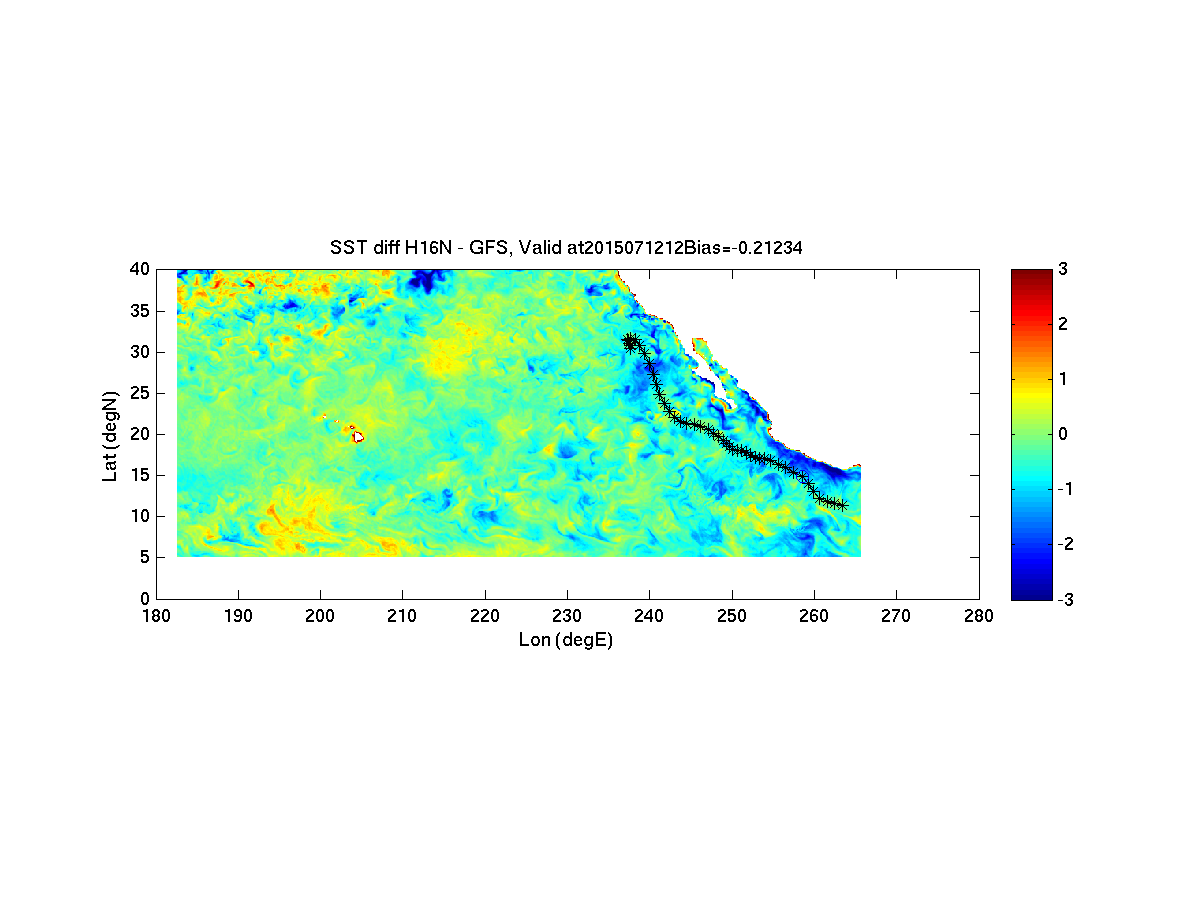 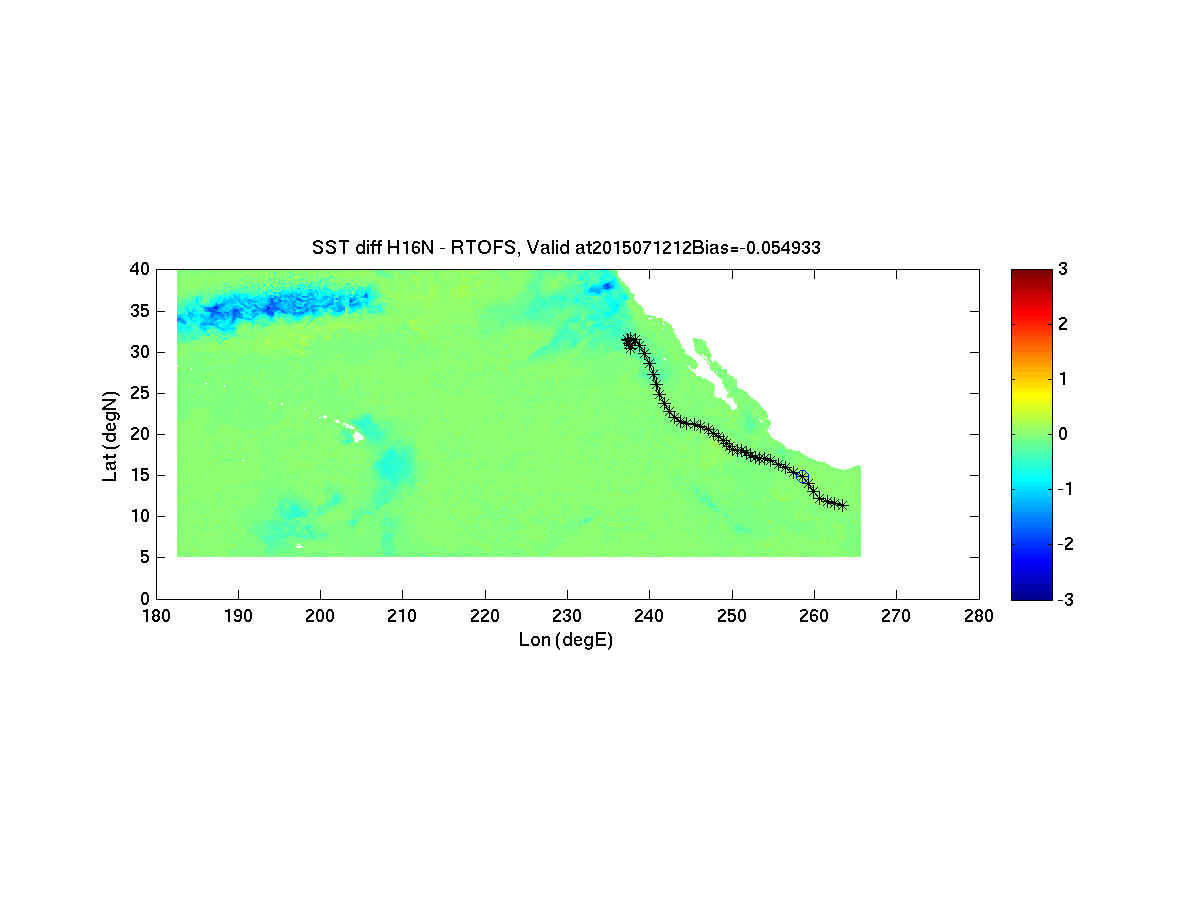 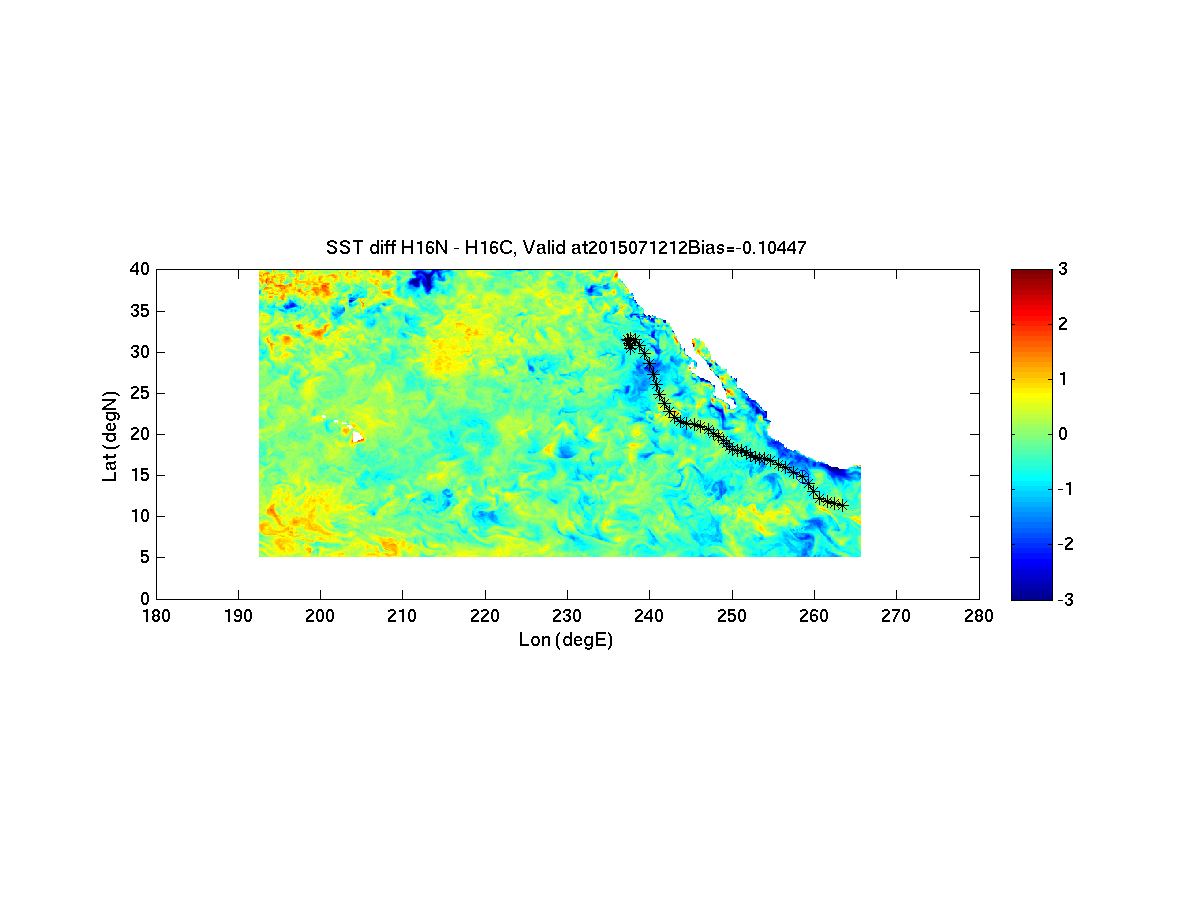 13
Difference at the first model levels
POM Init RTOFS vs GDEM
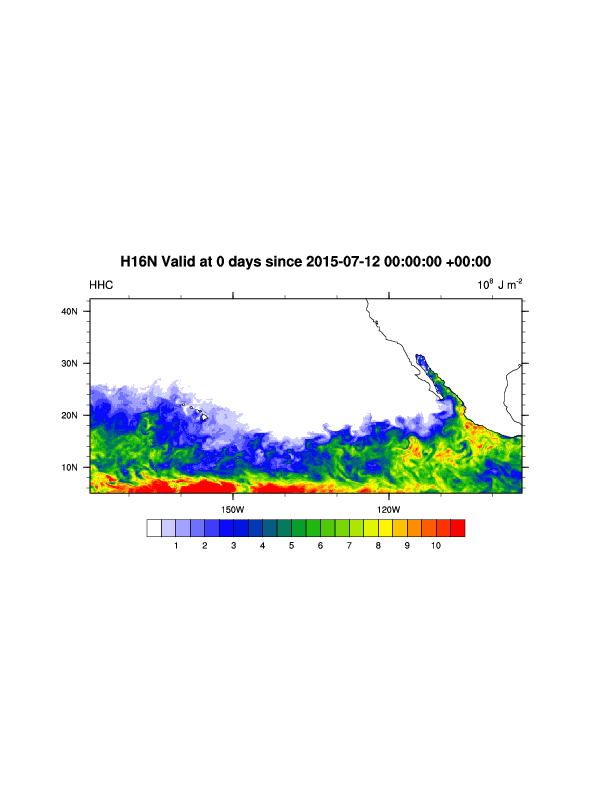 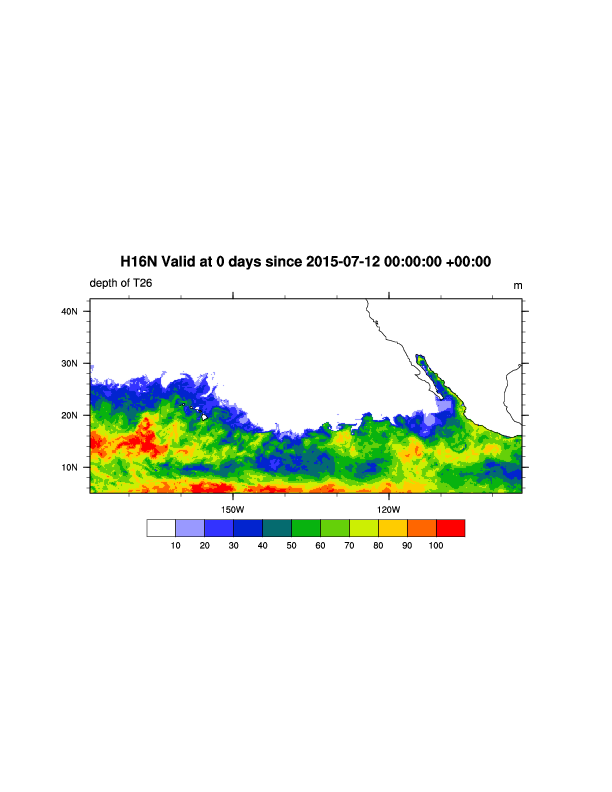 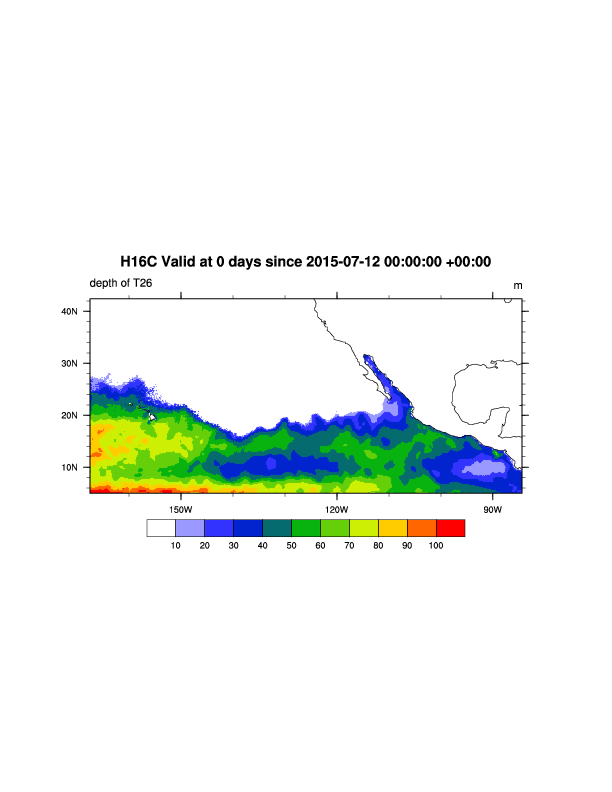 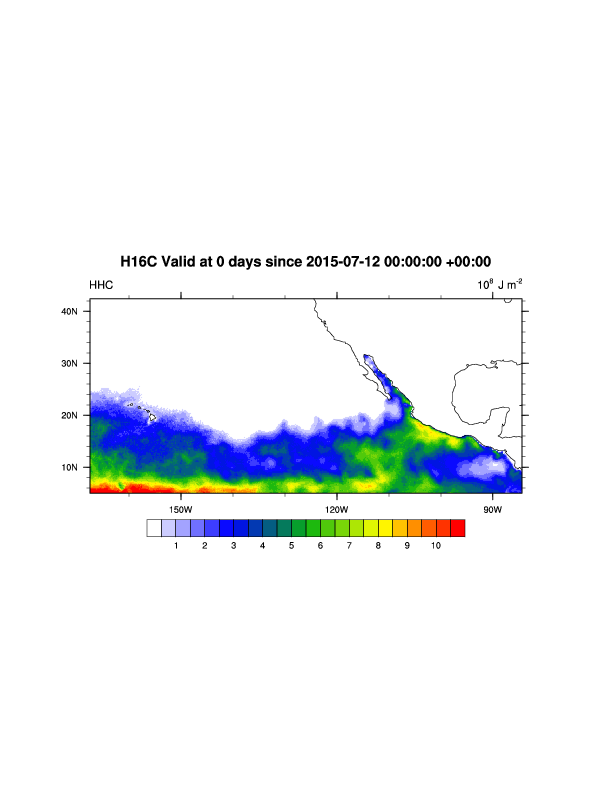 14
Differences between H16C and H16N
POM domain was moved westward in H16N
For 2015 EPAC, H16N did get warmer upper ocean (with higher OHC) as expected, though intensity forecast did not show much improvement so far for the cycles we have. 
Might due to different initial SST between H16N and H16C
In H16N, POM initial first half sigma level temperature is slightly different from RTOFS SST, which might due to
Vertical interpolation through different vertical coordinate systems
And RTOFS first level is at about 0.5 m; while POM first half-sigma level is ~5 m
Suggestions from our previous internal and tele-con discussions and from URI
Use more zlevels in the upper ocean when interpolating from RTOFS to zlevels and then from zlevels to POM
Alternatively, increase POM model levels and put more levels in the upper ocean
Assuming first model levels representing SST during the interpolation between RTOFS and POM
Combine the RTOFS initialization experiment with other physics and DA upgrade experiments
15
Differences between H16C and H16N (cont.)
Another concern we have is that, comparing H16N to H16C
For 00Z cycle, POM RTOFS initialized SST has smaller difference from POM GFSSST initialized SST;
Whereas for other cycles (e.g., 12Z), POM RTOFS initialized SST has larger difference from POM GFSSST initialized SST
This might be due to diurnal cycle signal is in RTOFS data
Also, for the 00Z cycle, the RTOFS nowcast is used, while for other cycles, RTOFS forecast fields are used
16
Thank you!
H16N vs H16C
H16C: Baseline experiment for FY2016 HWRF
H16N: H16C with RTOFS initialization for POM
Temp and Salinity fields from RTOFS
Phase 1 spin-up only
H16N_rtofs00z (H16R)
Like H16N, but use RTOFS n00 ab files to initialize all four cycles (00 06 12 18Z)
H16N_gfssst (H16S)
TS from RTOFS; SST from GFS SST (RTG)
Phase 1 spin-up only
H16N_gfssst2 (H16T)
TS from RTOFS; SST from GFS SST (RTG)
Phase 1 and Phase 2 spin-up
18
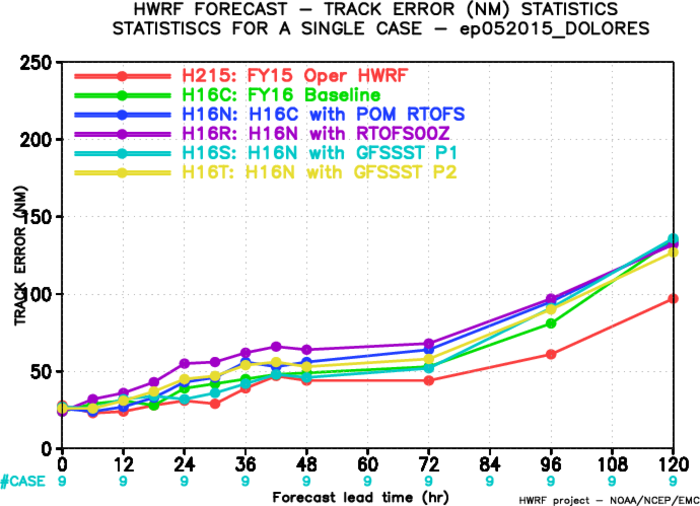 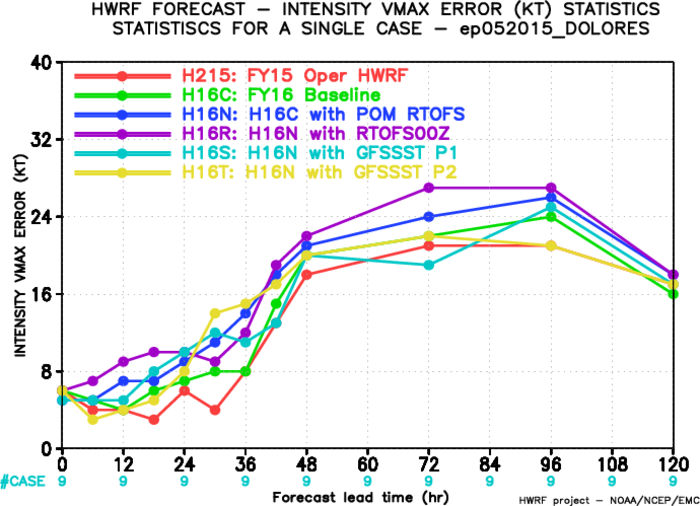 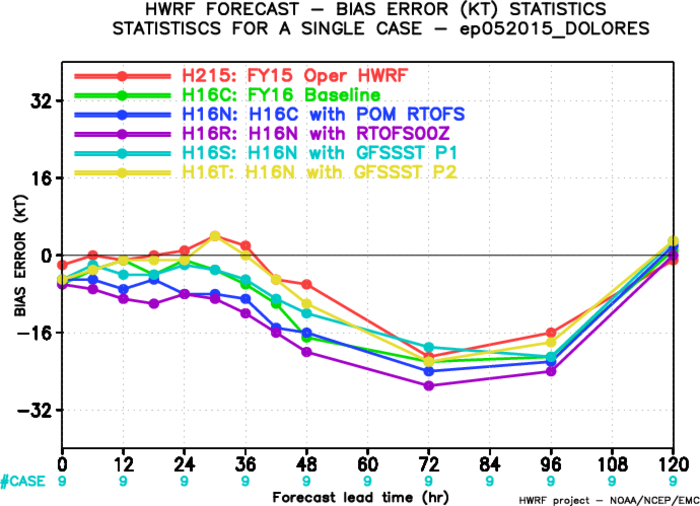 19
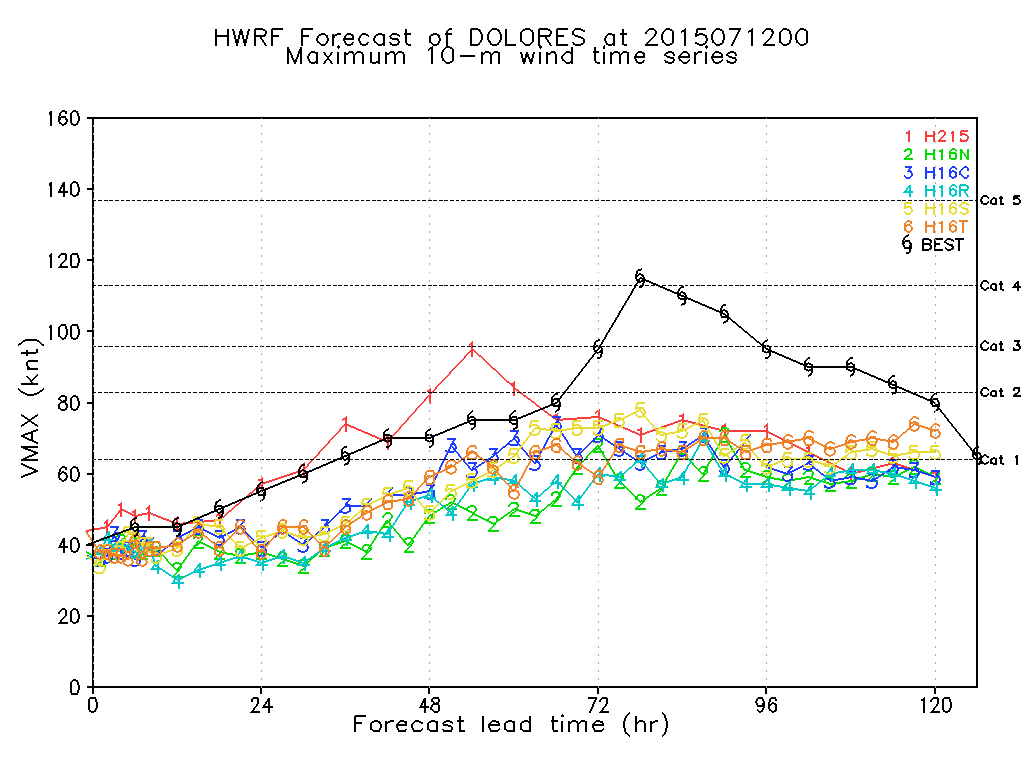 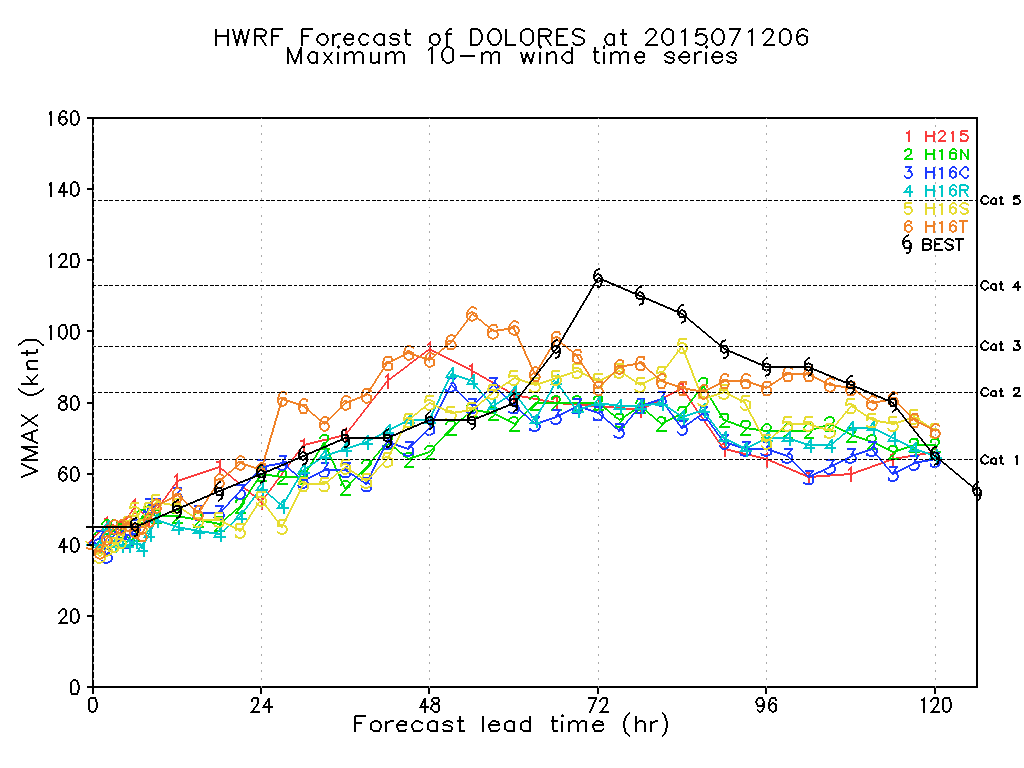 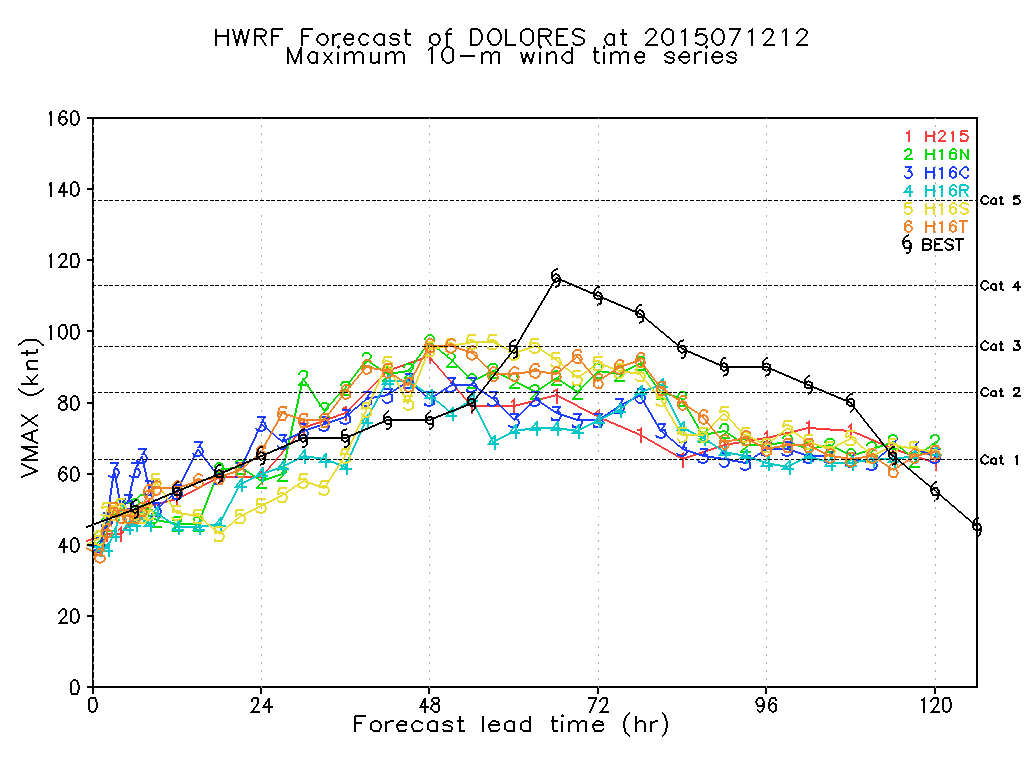 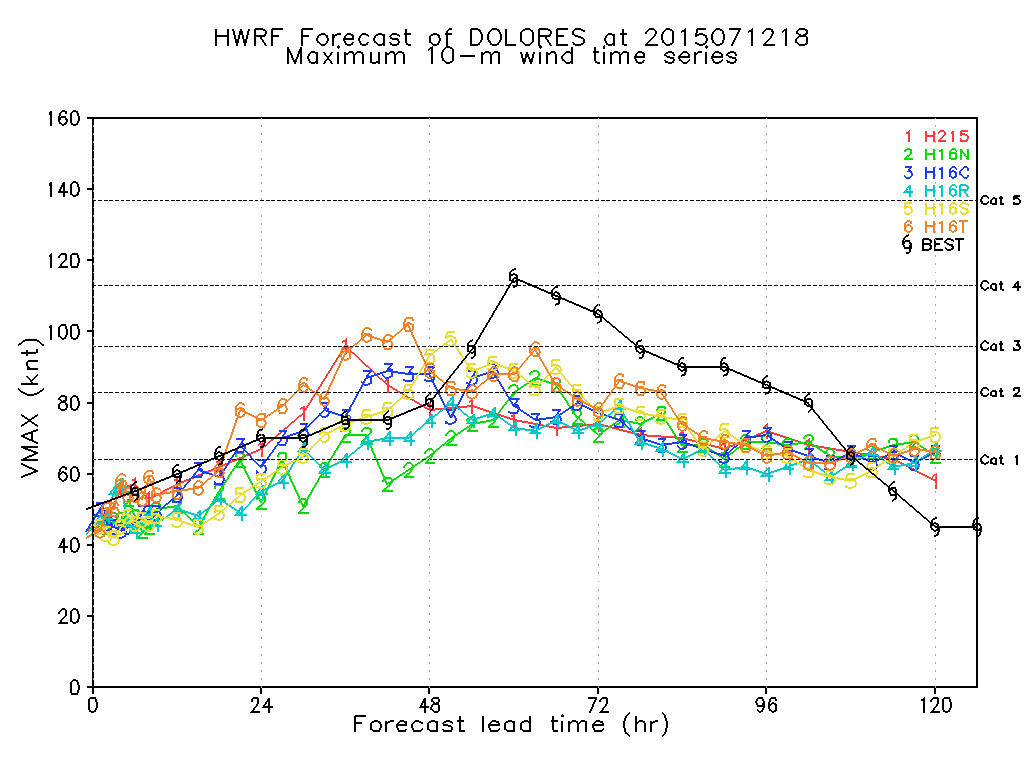 20
21
Blanca (02E2015)
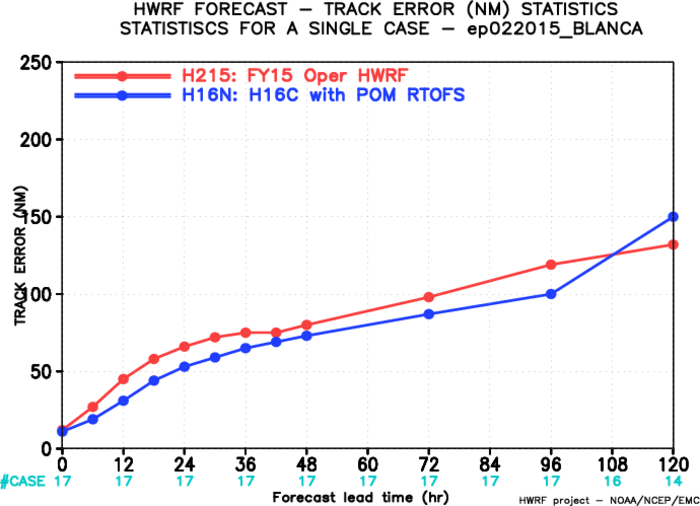 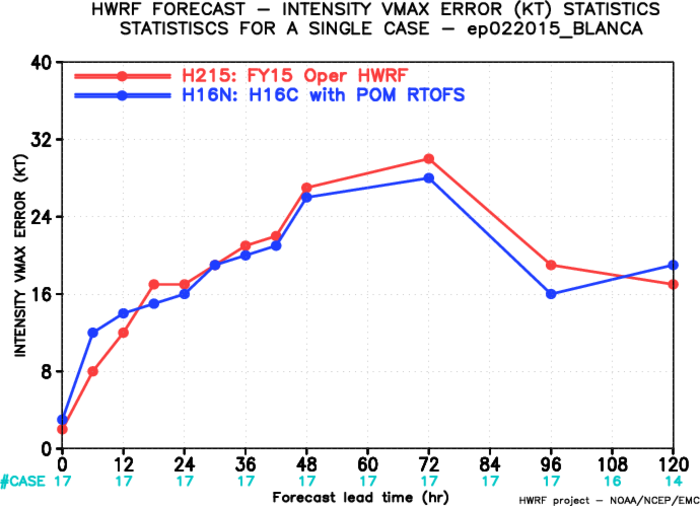 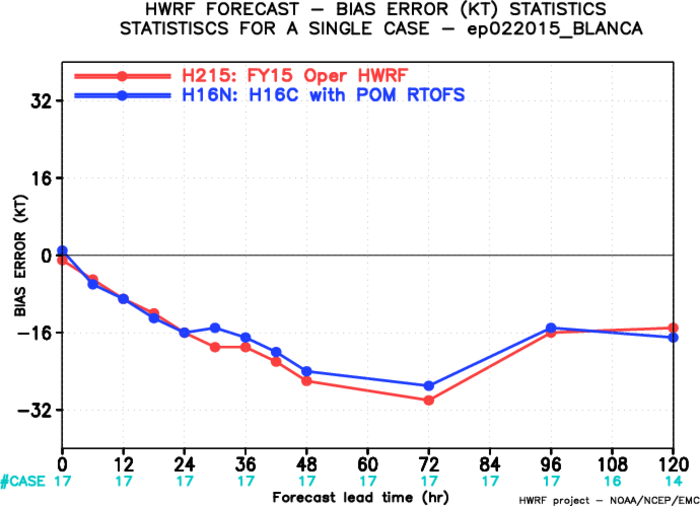 22
Dolores July 12, 00ZSST: Hour 0
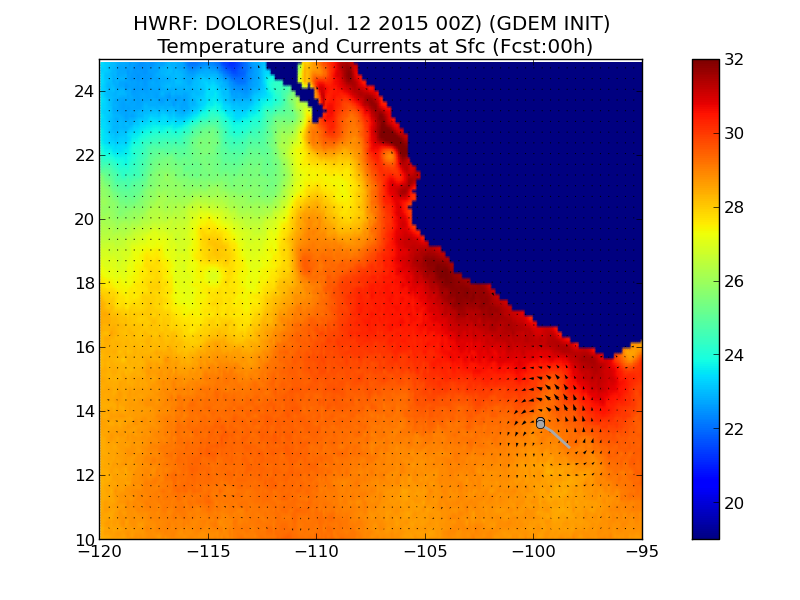 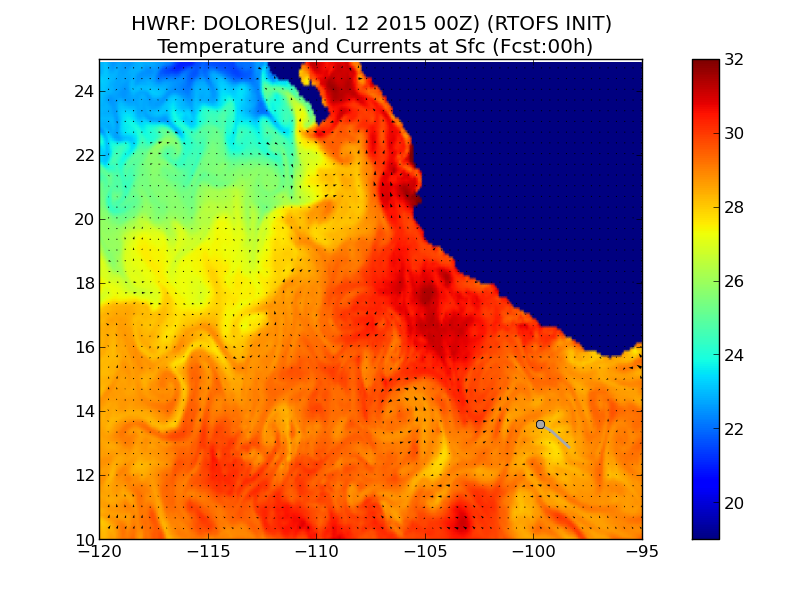 GDEM
RTOFS
23
Dolores July 12, 00ZSST: Hour 72
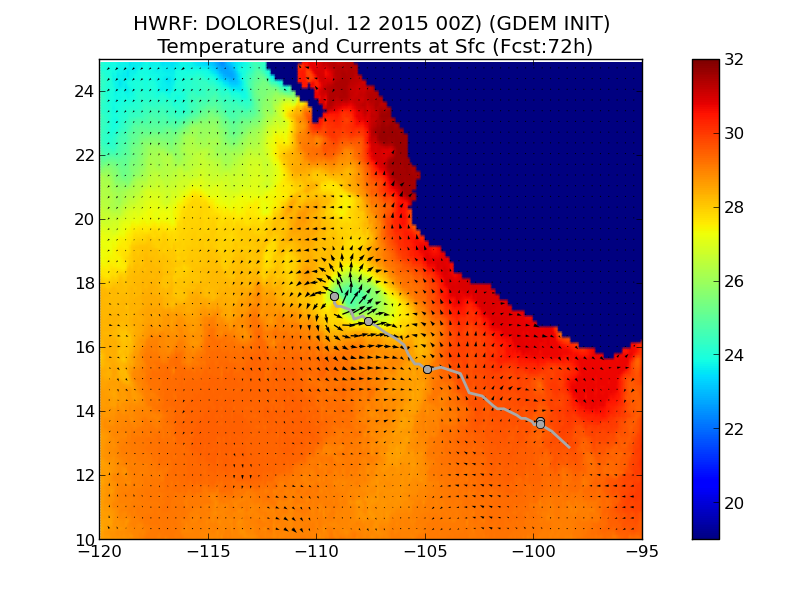 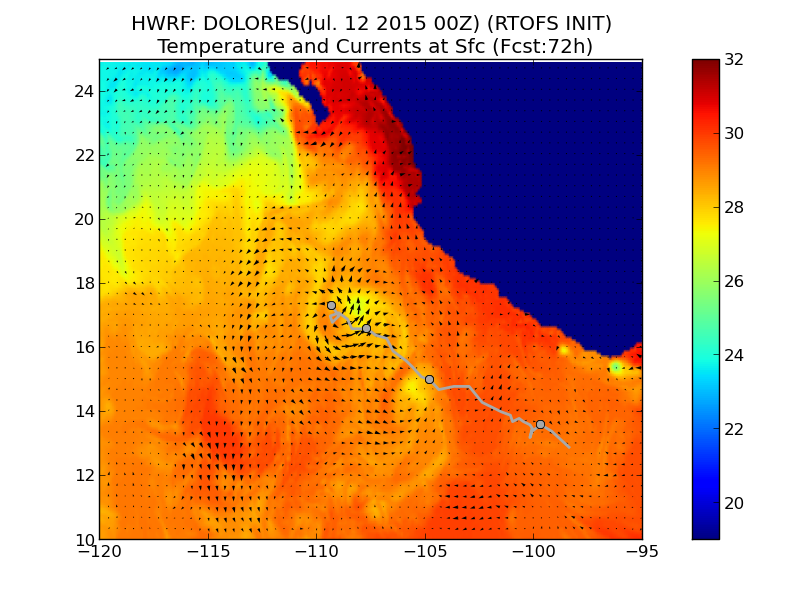 RTOFS
GDEM
24
Dolores July 12, 18ZSST: Hour 0
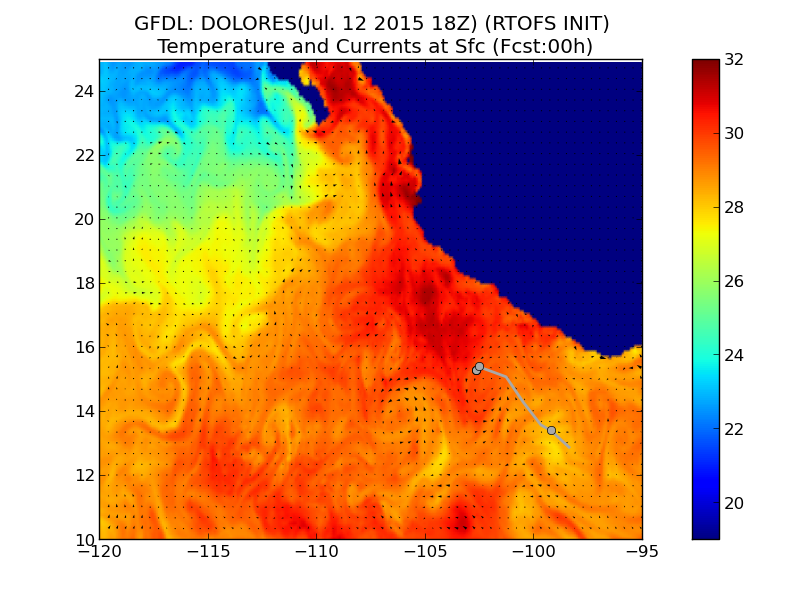 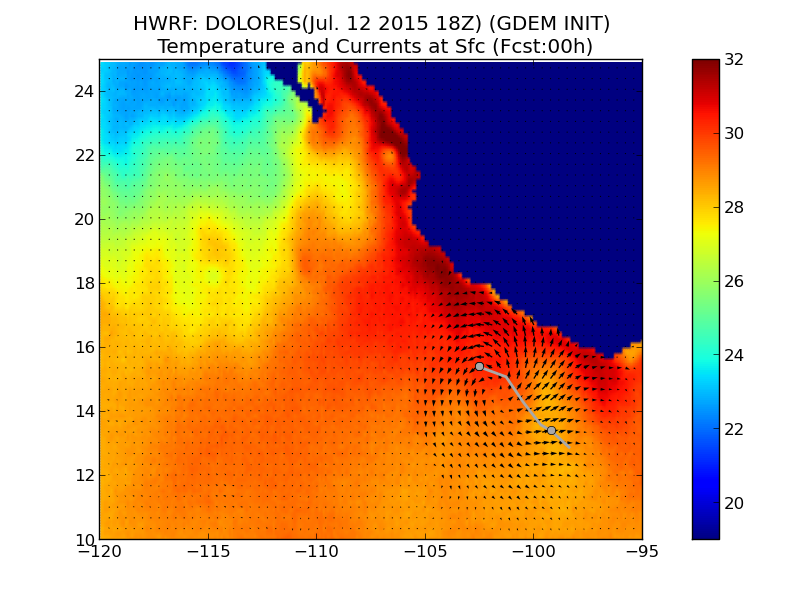 RTOFS
GDEM
25
Dolores July 12, 18ZSST: Hour 72
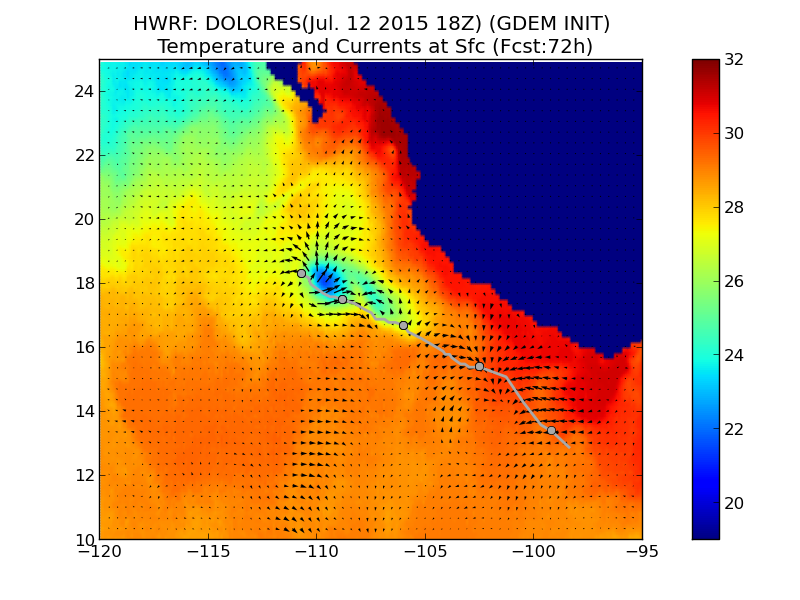 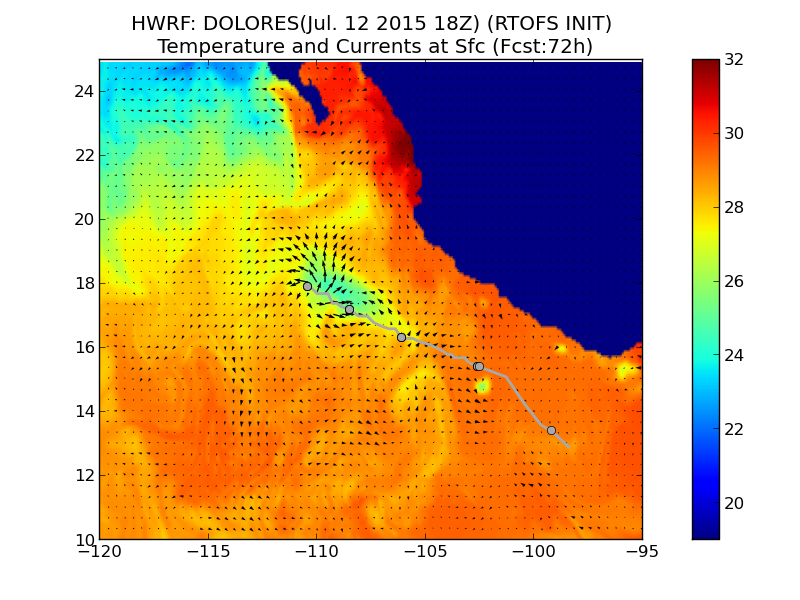 RTOFS
GDEM
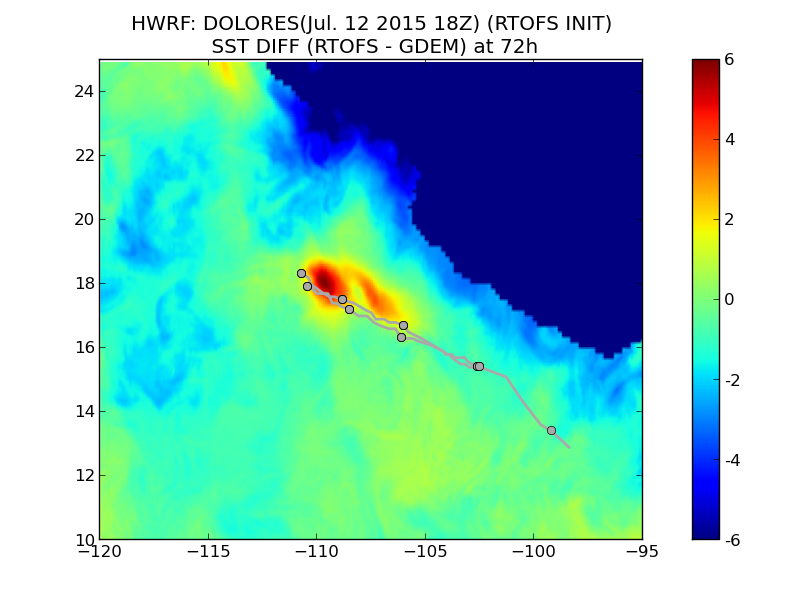 Diff
26
HWRF/GFDL Comparison: Dolores July 12, 18Z
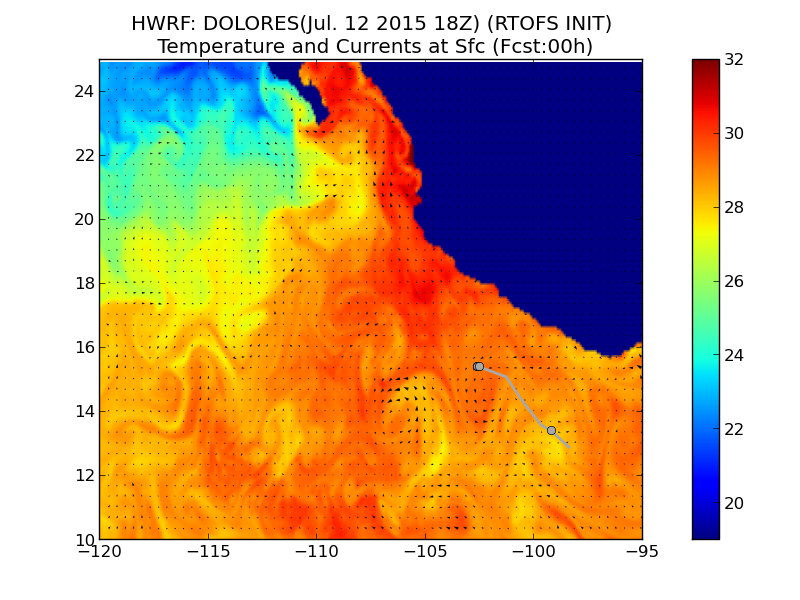 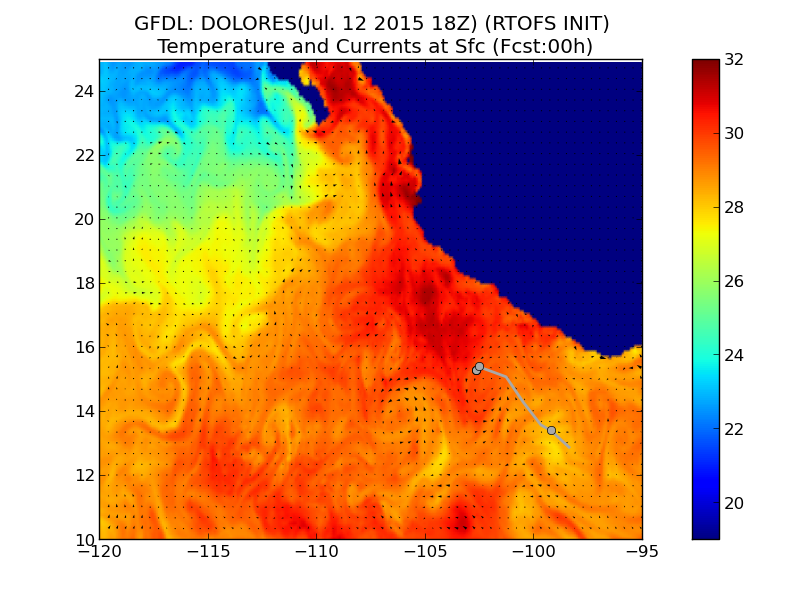 Hour 0
GFDL
HWRF
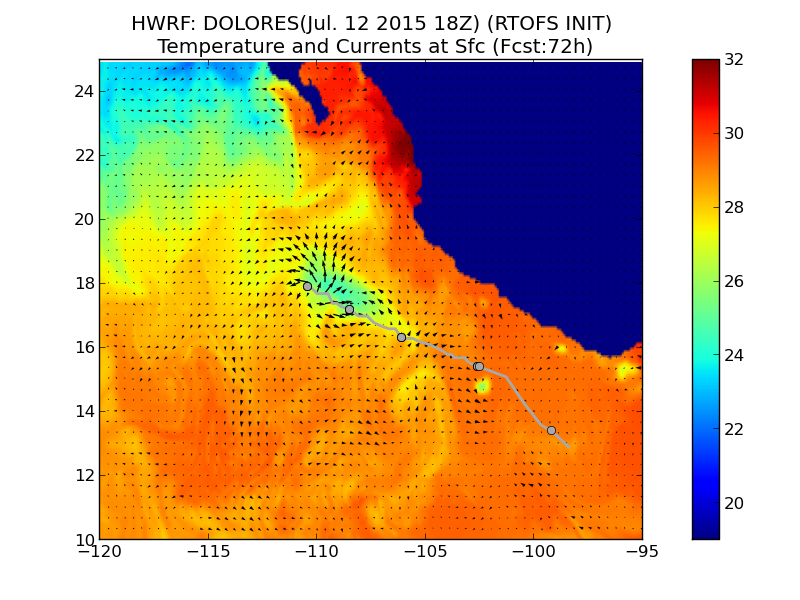 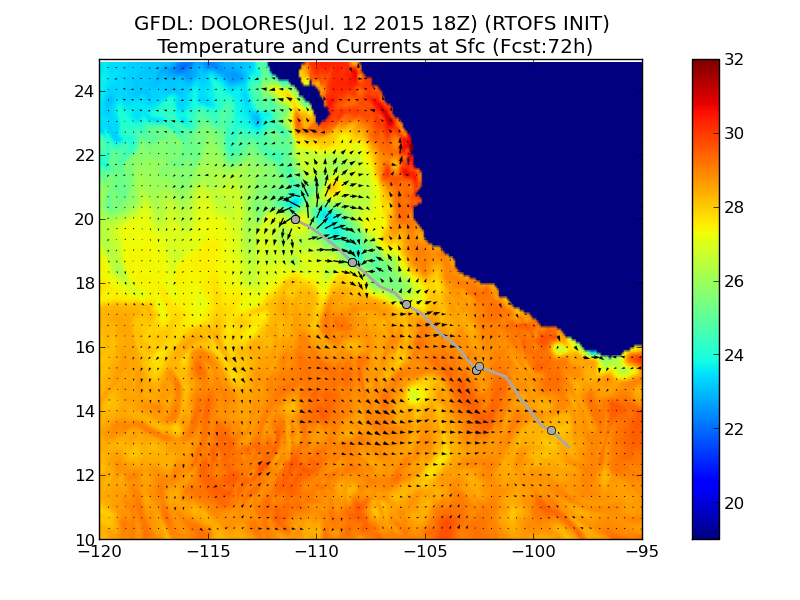 Hour 72
HWRF
GFDL
27